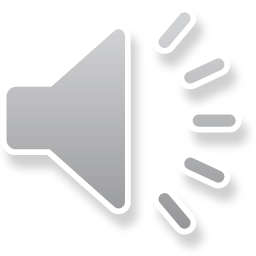 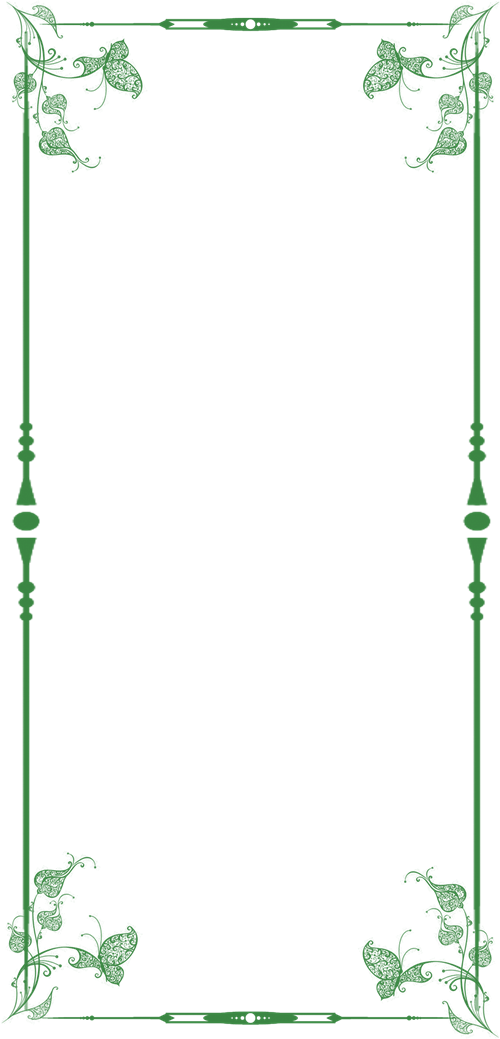 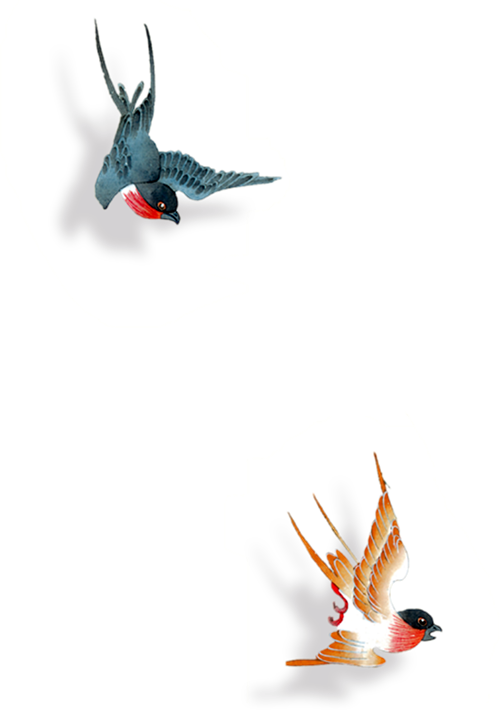 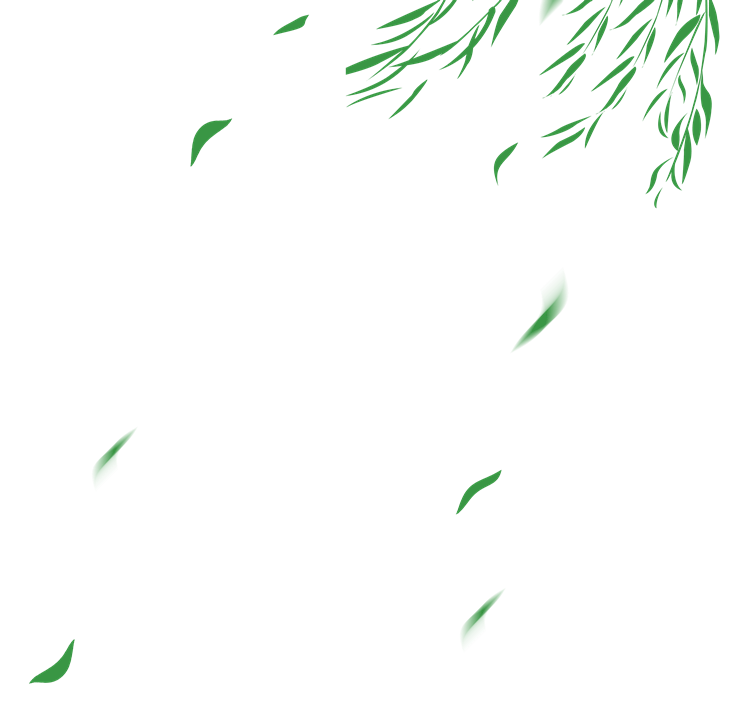 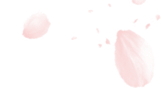 荷塘月色国学传统文化
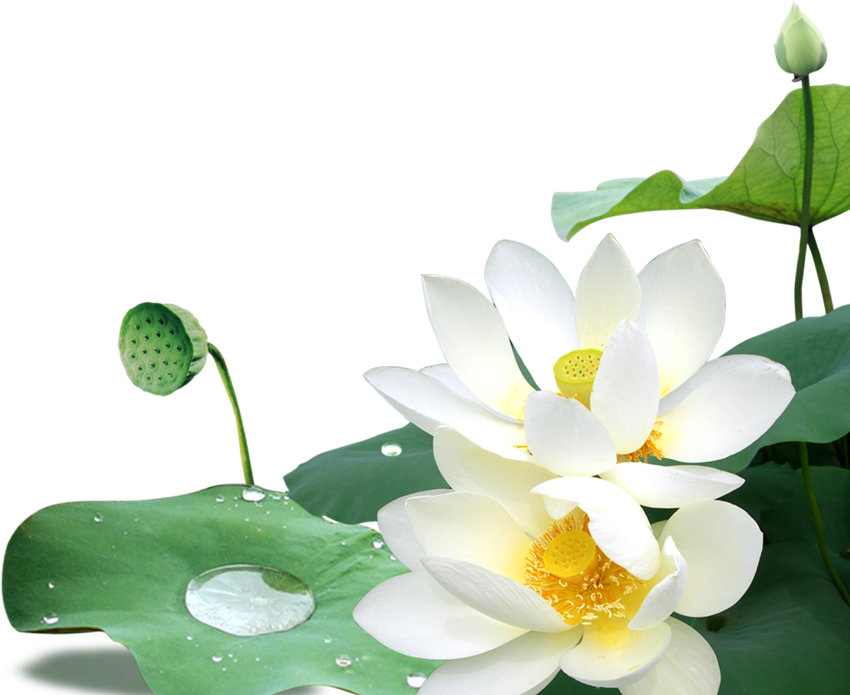 适用于道德讲堂文化交流
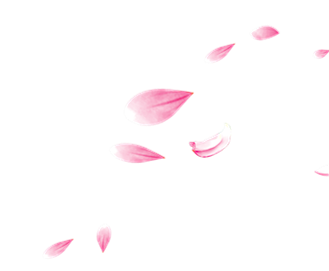 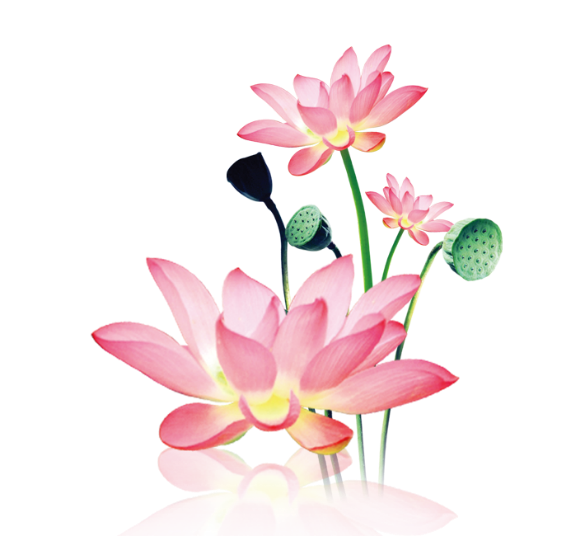 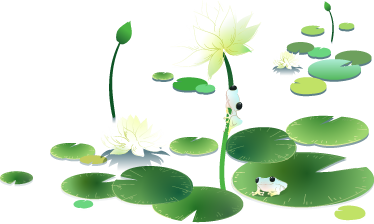 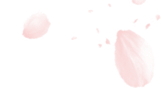 目录
CONTENTS
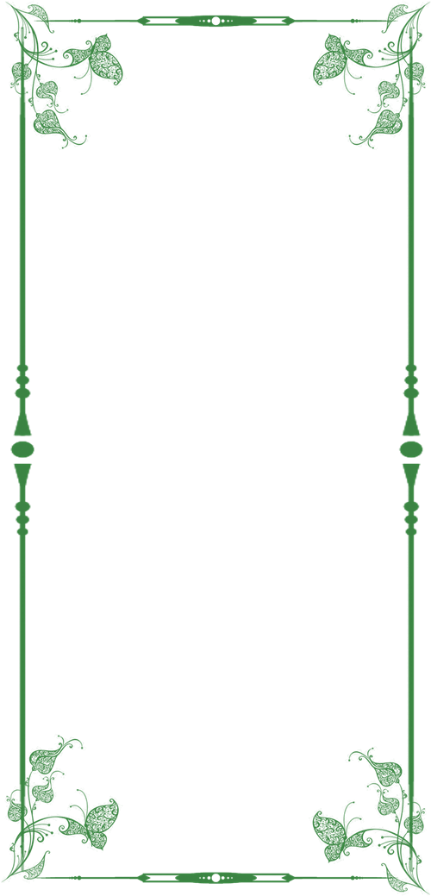 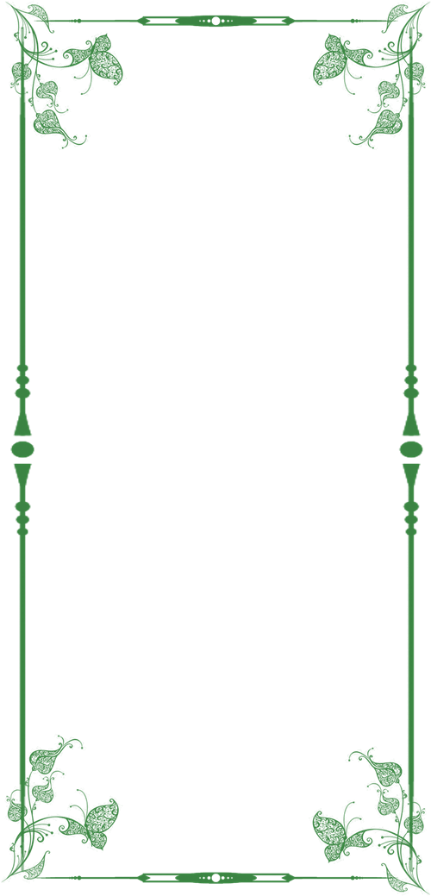 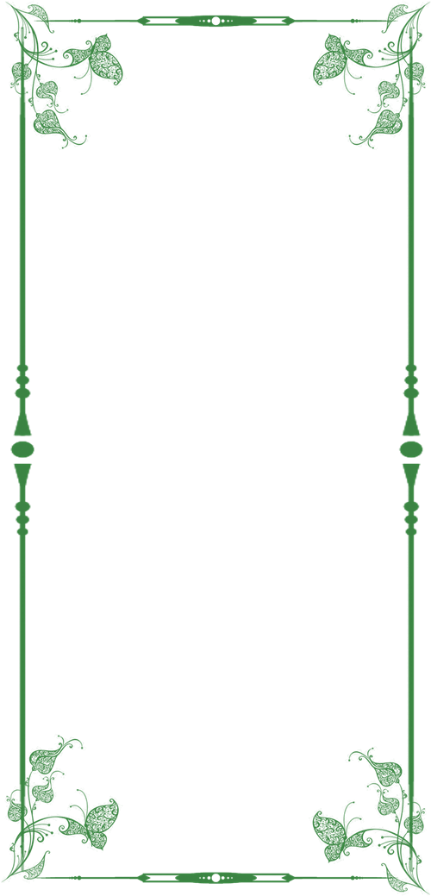 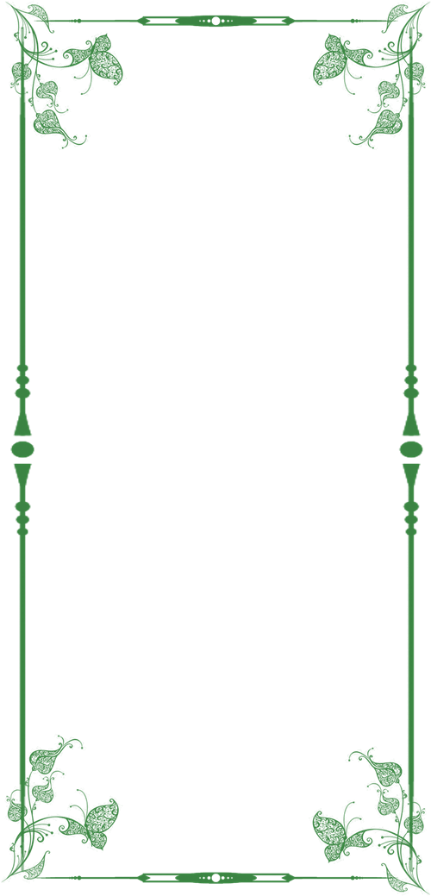 输入您的标题
输入您的标题
输入您的标题
输入您的标题
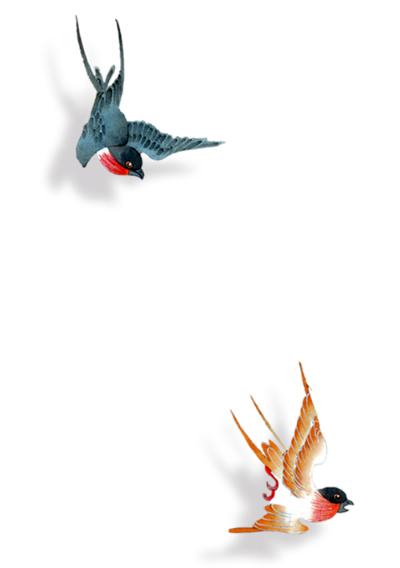 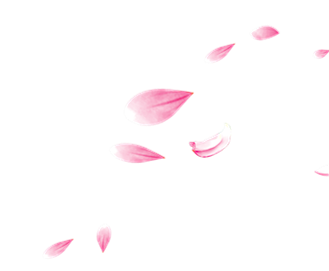 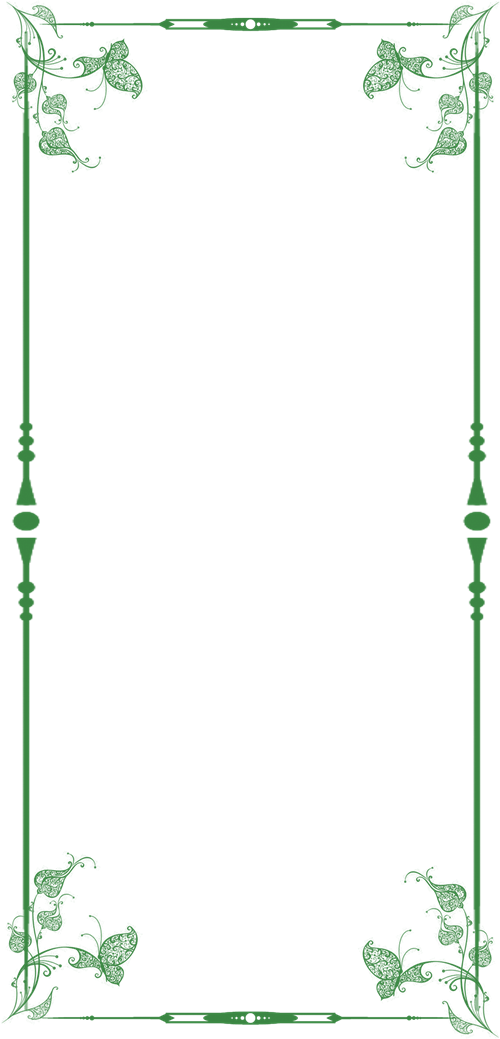 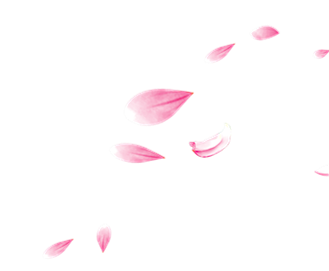 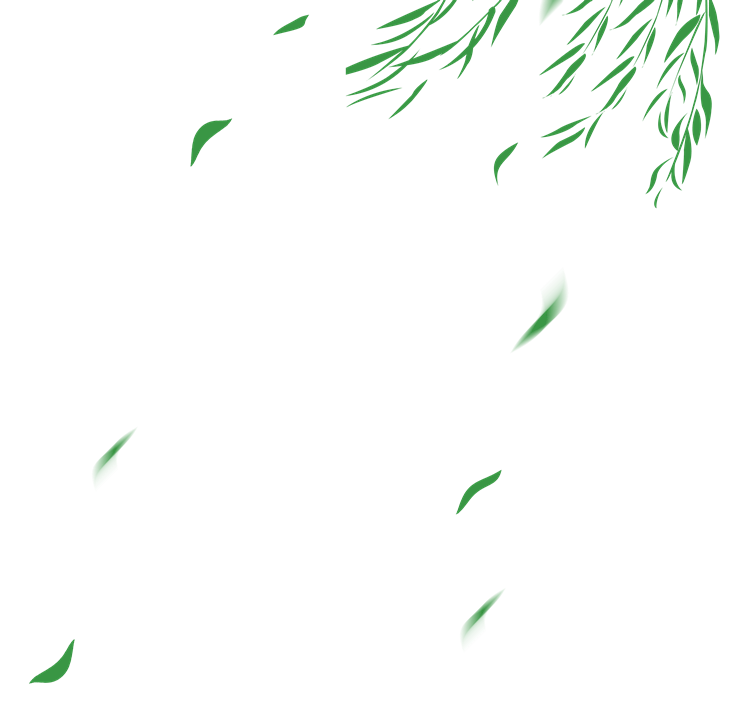 PART     01
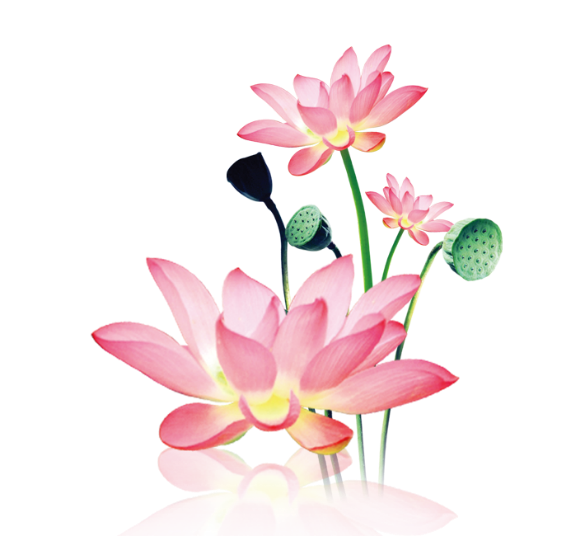 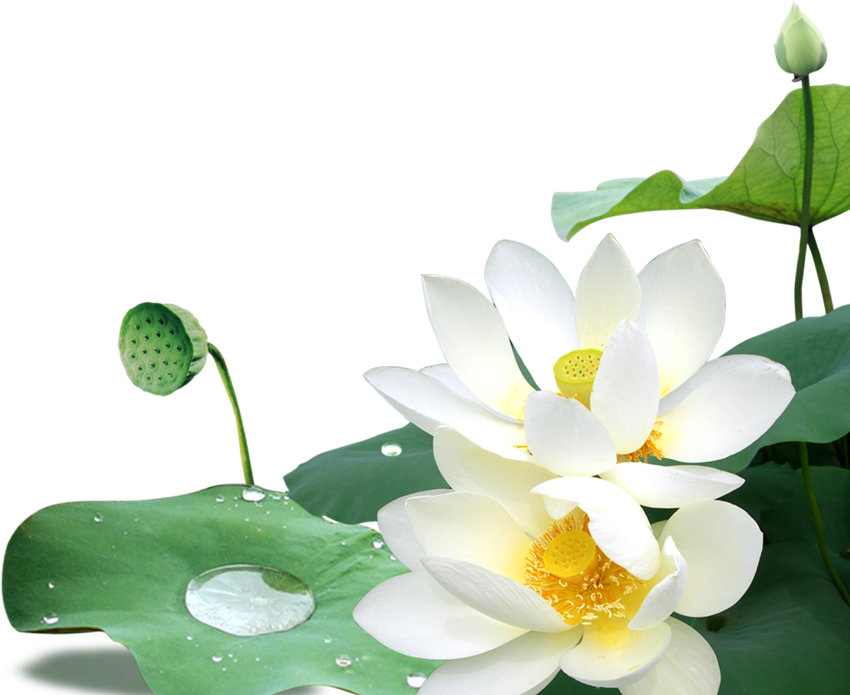 输入您的小标题
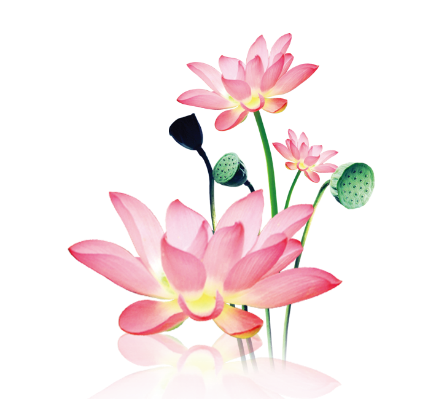 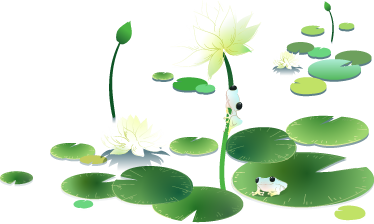 请在这里输入小标题
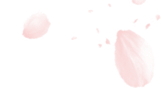 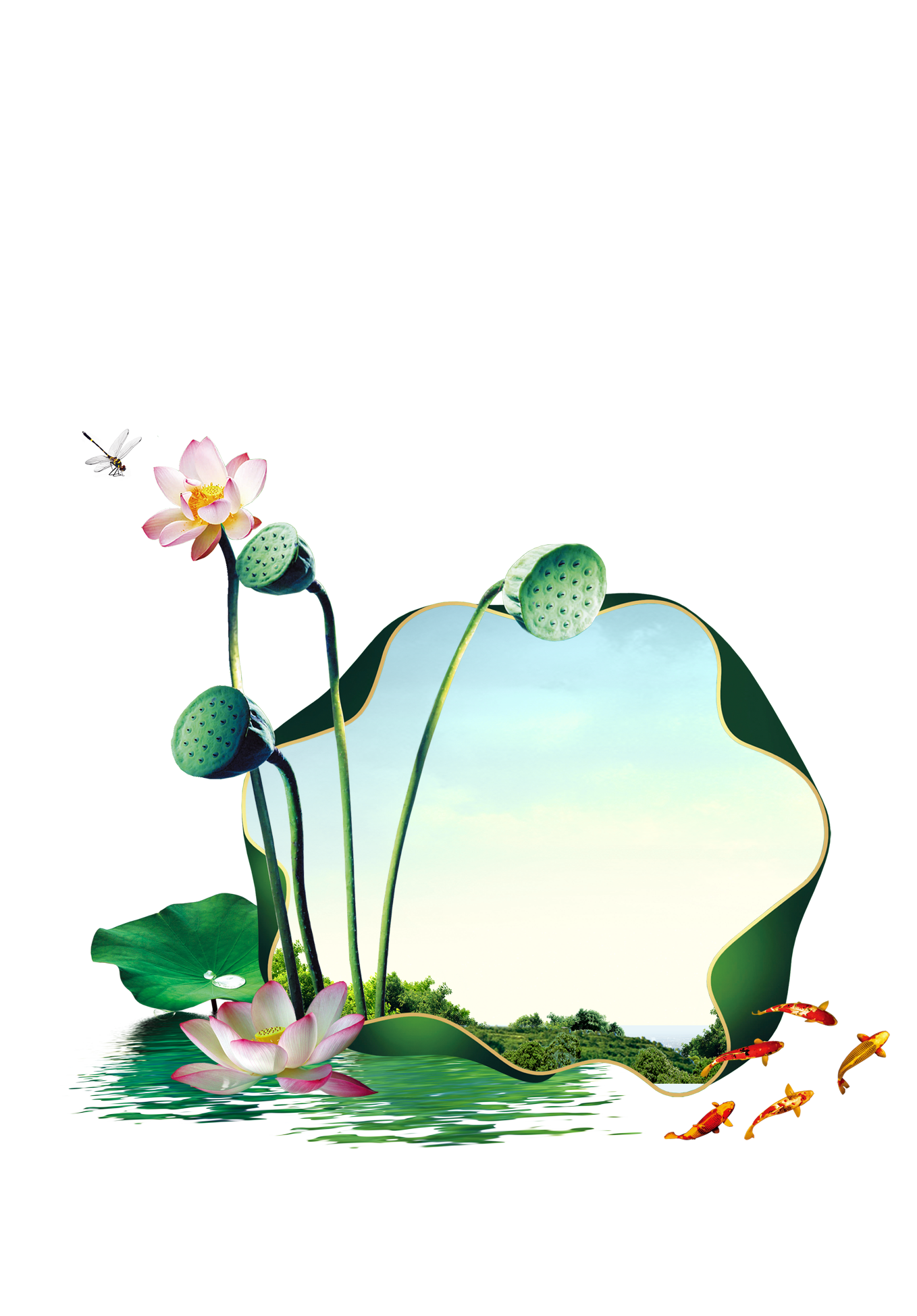 点击输入简要文字内容，文字内容需概括精炼，不用多余的文字修饰，言简意赅的说明分项内容。点击输入简要文字内容，文字内容需概括精炼，不用多余的文字修饰，言简意赅的说明分项内容。点击输入简要文字内容，文字内容需概括精炼，不用多余的文字修饰，言简意赅的说明分项内容。
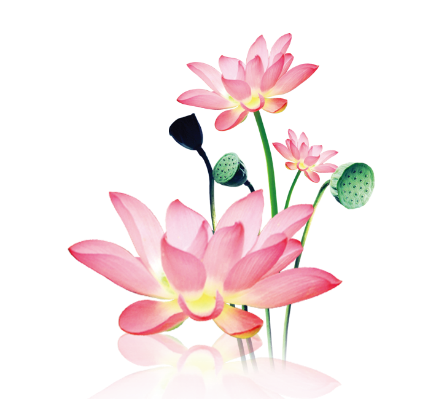 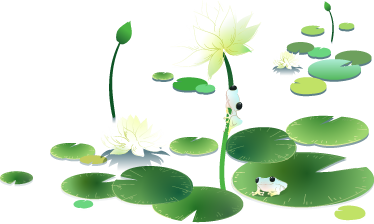 请在这里输入小标题
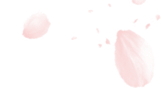 请输入文本内容信息请输入文本内容信息
请输入文本内容信息请输入文本内容信息
请输入文本内容信息请输入文本内容信息
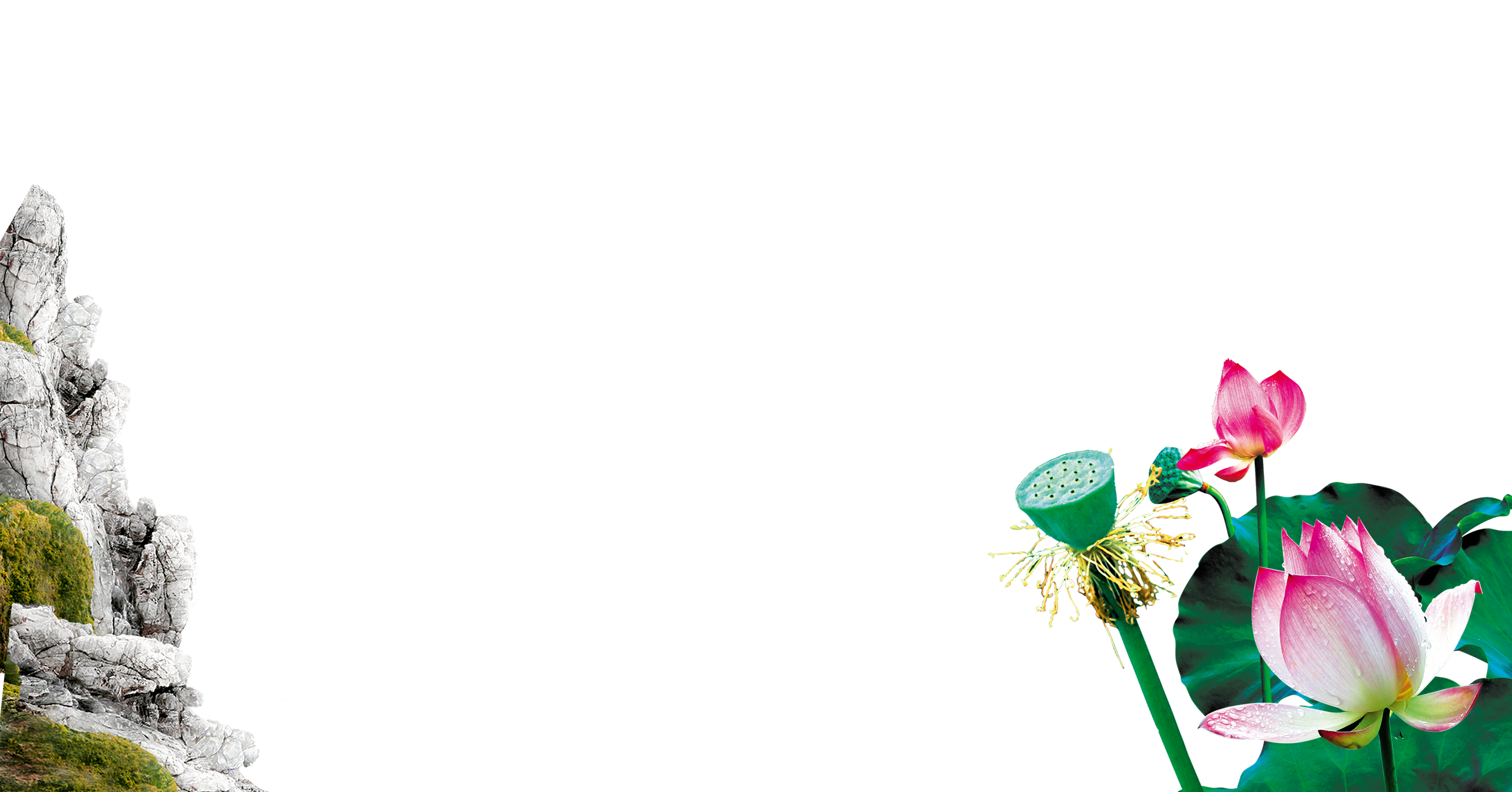 请输入文本内容信息请输入文本内容信息
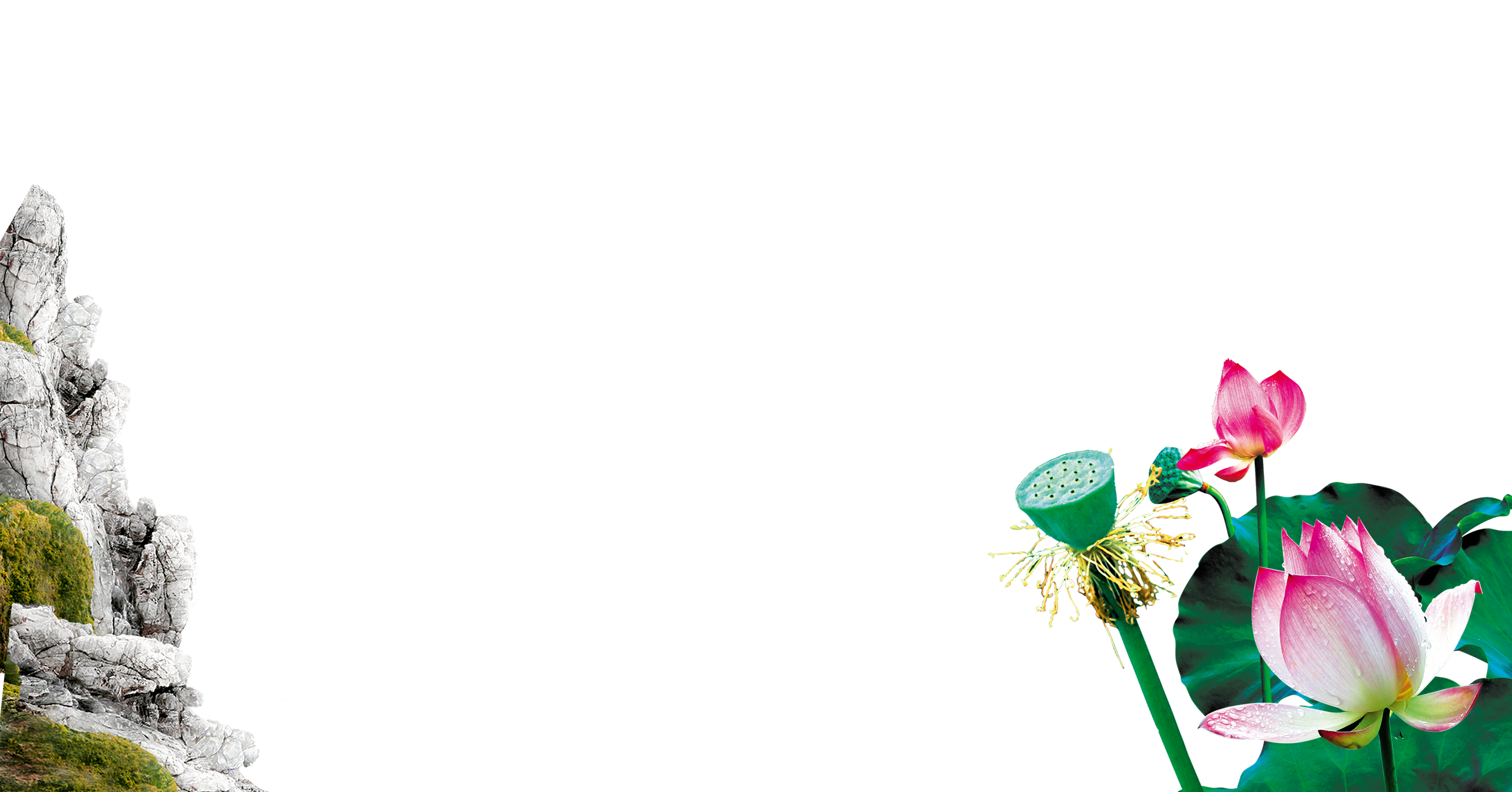 请输入文本内容信息请输入文本内容信息
1
2
3
4
5
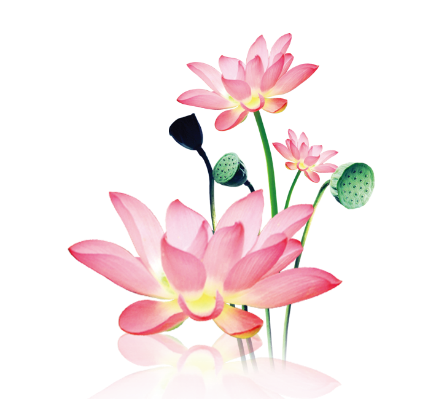 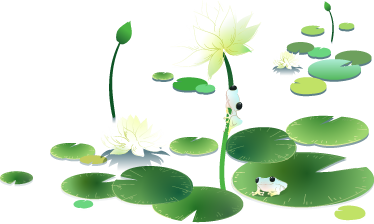 请在这里输入小标题
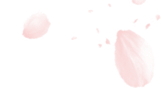 （一）单击填加标题
单击此处添加文本单击此处添加文本 单击此处添加文本 单击此处添加文本单击此处添加文本单击此处添加文本
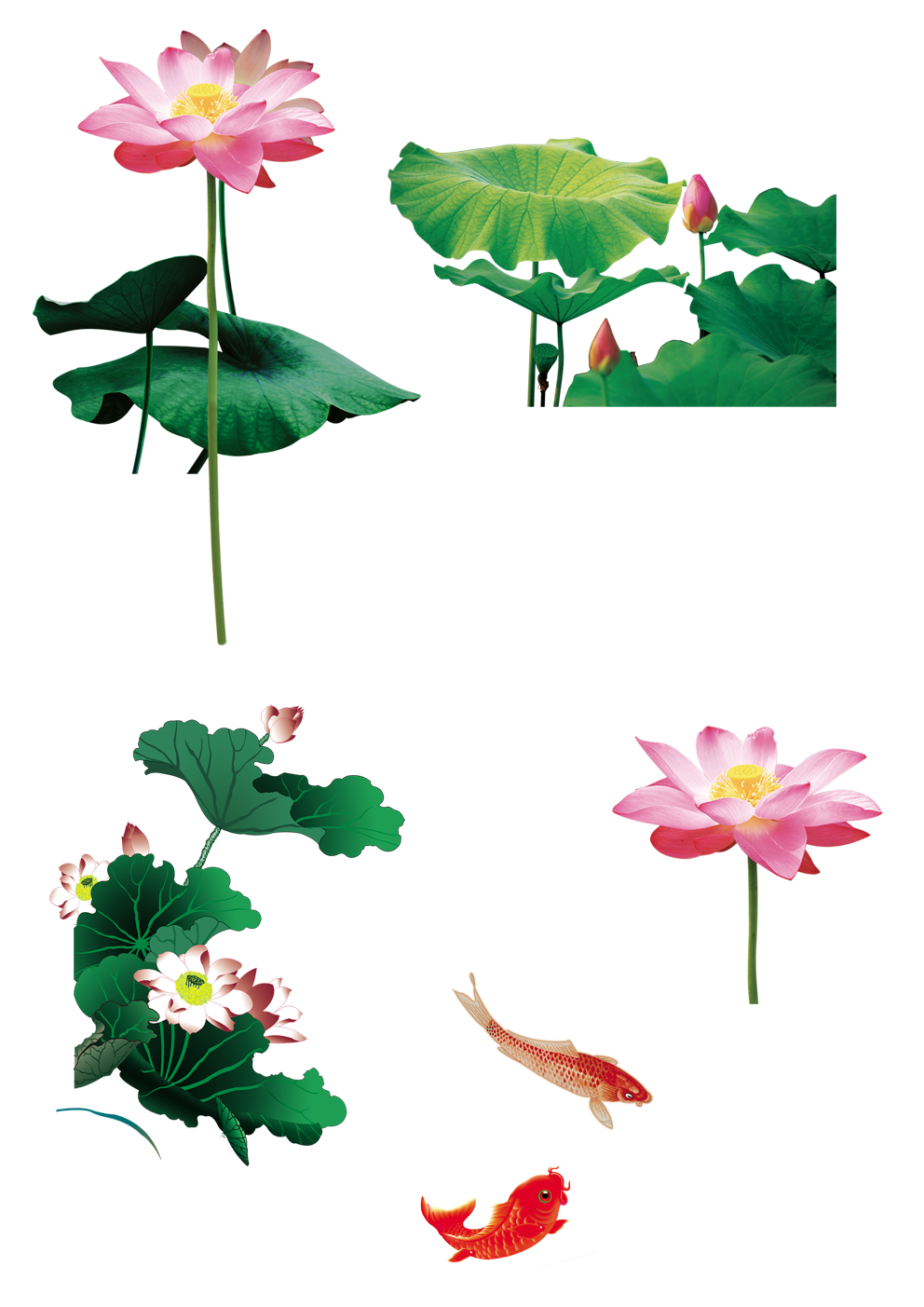 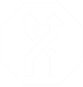 （二）单击填加标题
单击此处添加文本单击此处添加文本 单击此处添加文本此处添加文本 单击此处添加文本单击此处添加文本
（三）单击填加标题
单击此处添加文本单击此处添加文本 单击此处添加文本
单击此处添加文本单击此处添加文本单击此处添加文本
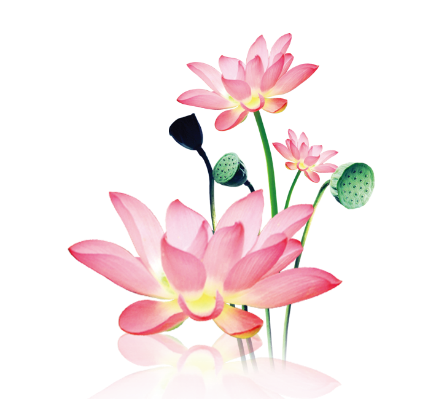 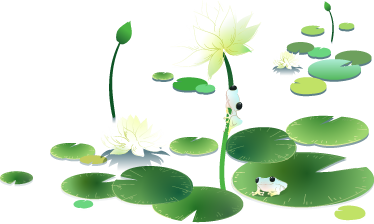 请在这里输入小标题
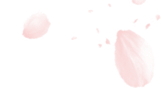 此处输入标题
此处输入标题
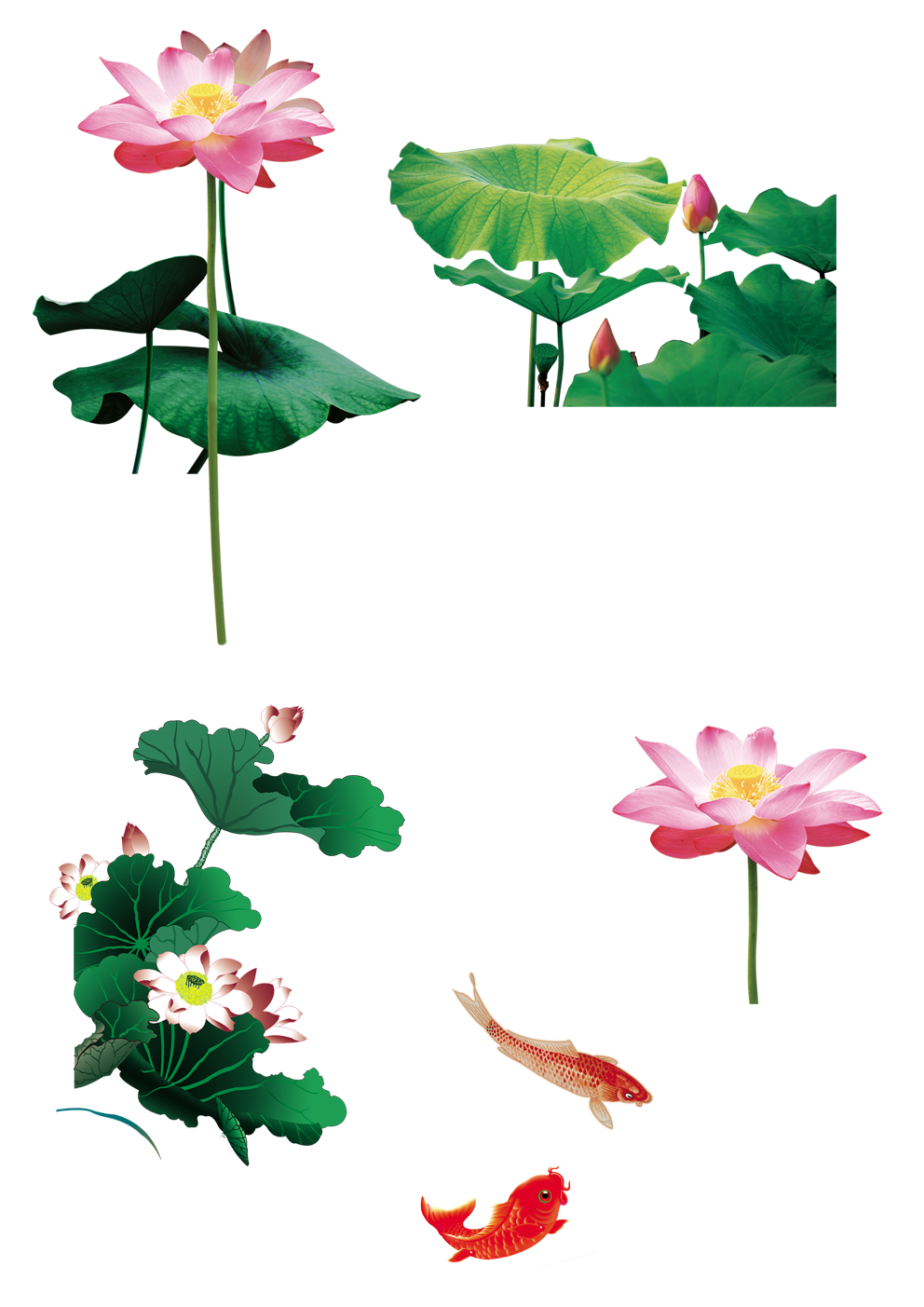 此处输入标题
此处输入标题
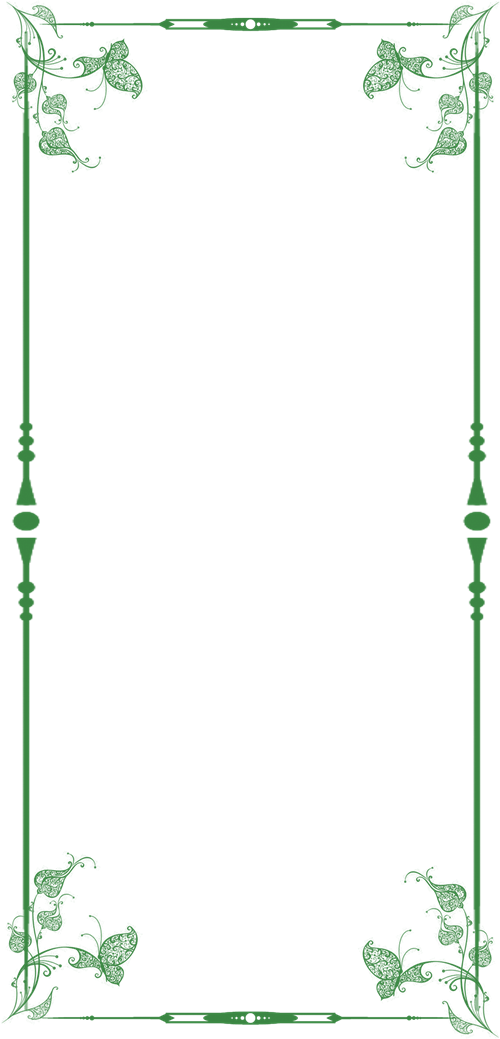 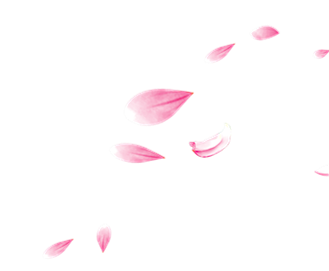 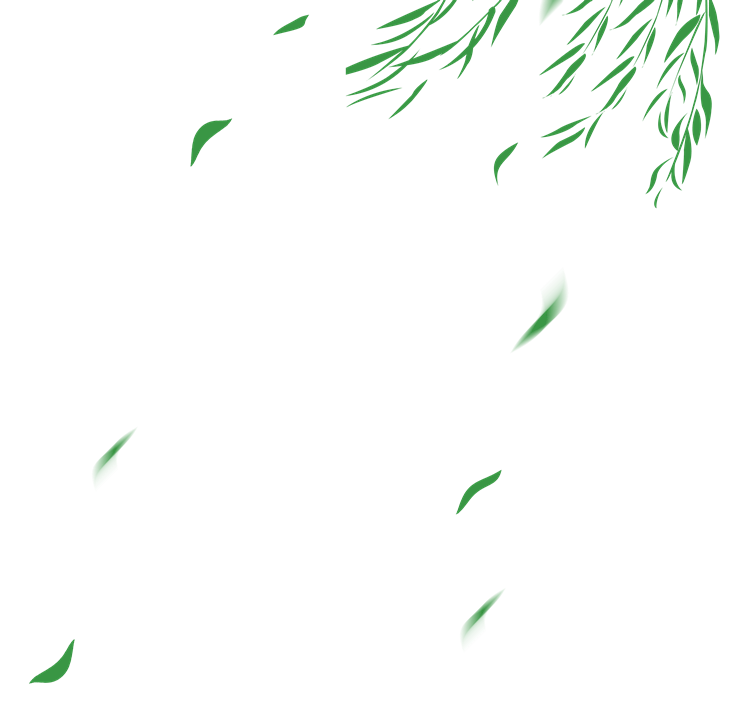 PART     02
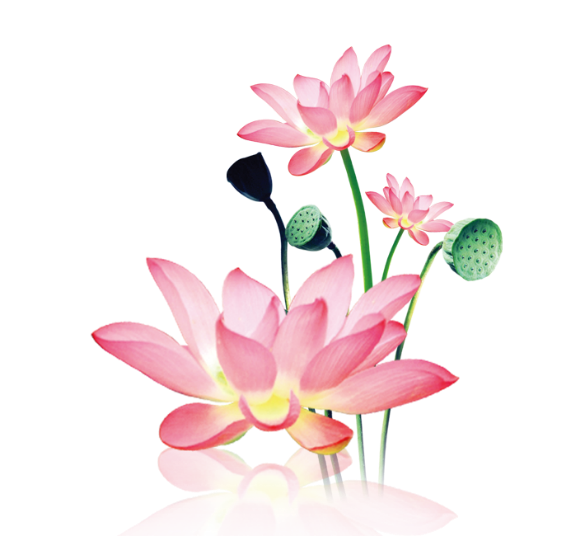 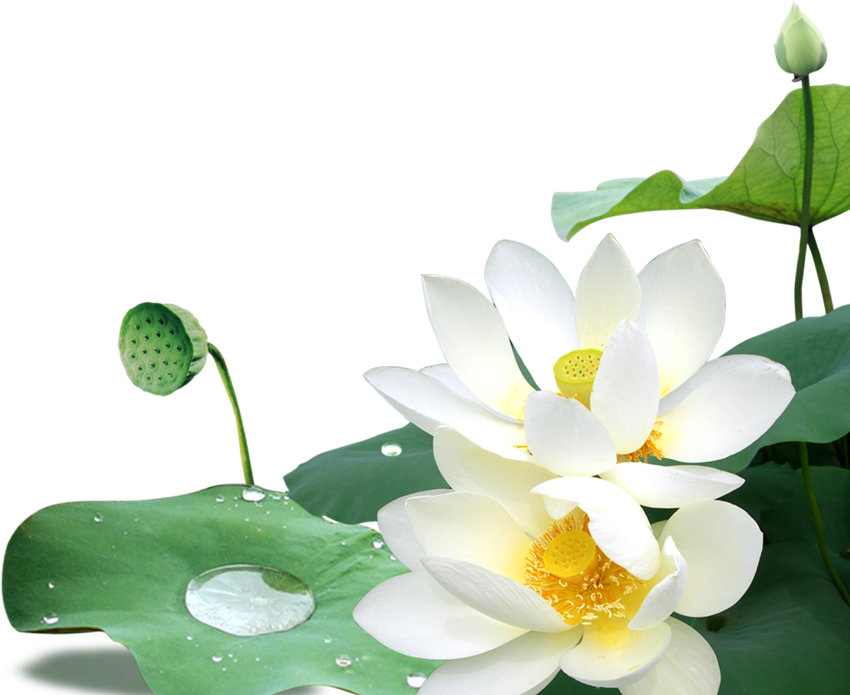 输入您的小标题
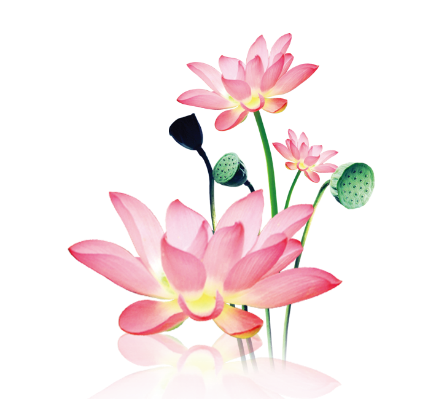 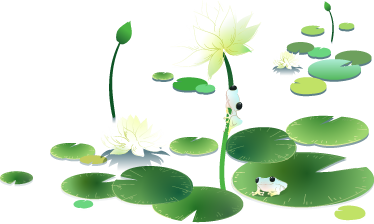 请在这里输入小标题
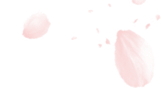 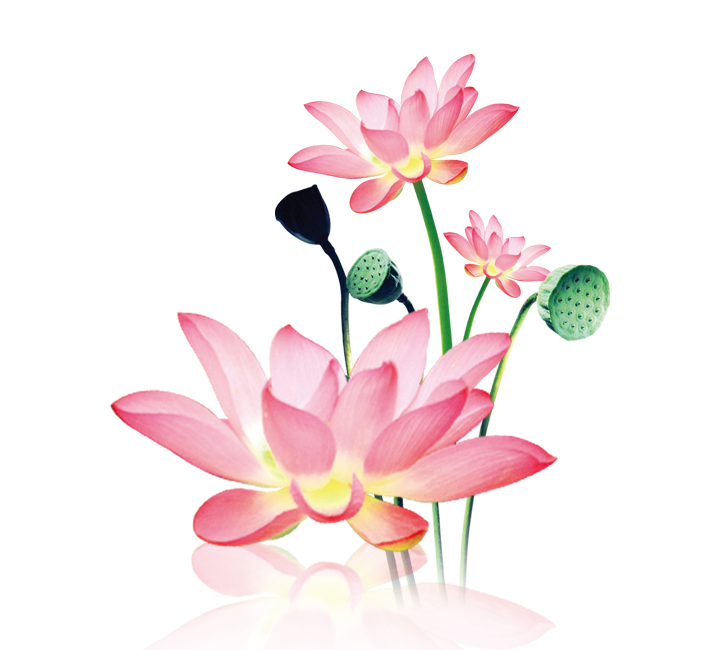 30
500
十强
余家分支机构
万套年生成能力
某区域十强民营企业
这里用一段简单的话介绍公司概况，并将其中重点内容的关键词放在上方的圆内突显出来，右边的图可以虚实结合，即好看又重点突出。这里用一段简单的话介绍公司概况，重点内容可以放在上方的圆内突出出来，右边的图可以虚实结合，即好看又重点突出。必要时还可以分成多页来介绍。
这里用一段简单的话介绍公司概况，并将其中重点内容的关键词放在上方的圆内突显出来，右边的图可以虚实结合，即好看又重点突出。
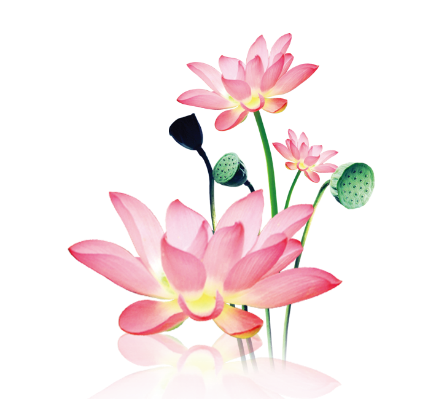 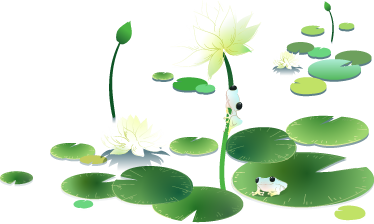 请在这里输入小标题
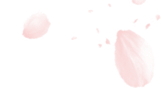 输入标题
输入标题





输入标题
输入标题
输入标题
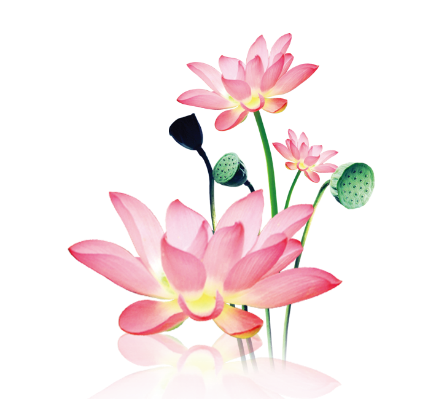 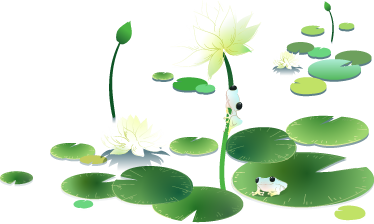 请在这里输入小标题
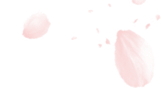 填写段落标题
填写段落标题
您的内容打在这里，或者通过复制您的文本后，在此框中选择粘贴，并选择只保留文字。您的内容打在这里，或者通过通过复制您的文本。
您的内容打在这里，或者通过复制您的文本后，在此框中选择粘贴，并选择只保留文字。您的内容打在这里，或者通过通过复制您的文本。
填写段落标题
填写段落标题
您的内容打在这里，或者通过复制您的文本后，在此框中选择粘贴，并选择只保留文字。您的内容打在这里。
您的内容打在这里，或者通过复制您的文本后，在此框中选择粘贴，并选择只保留文字。您的内容打在这里。
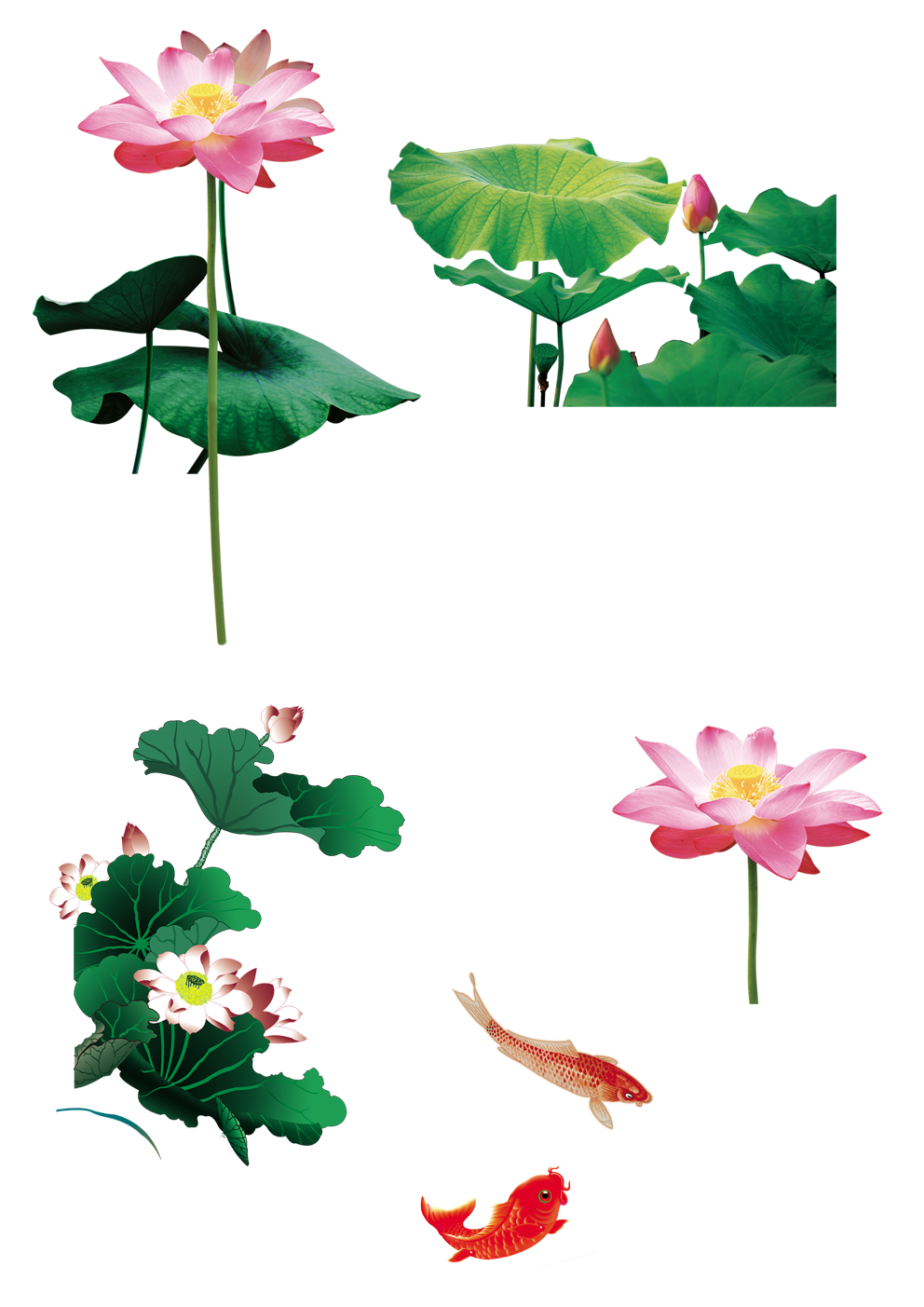 填写段落标题
填写段落标题
您的内容打在这里，或者通过复制您的文本后，在此框中选择粘贴，并选择只保留文字。您的内容打在这里，或者通过通过复制您的文本。
您的内容打在这里，或者通过复制您的文本后，在此框中选择粘贴，并选择只保留文字。您的内容打在这里，或者通过通过复制您的文本。
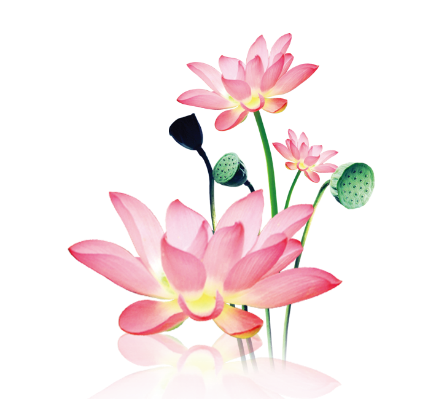 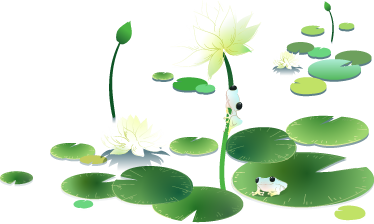 请在这里输入小标题
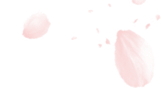 单击此处输入标题
请在这里输入您的主要叙述内容
请在这里输入您的主要叙述内容
单击此处输入标题
请在这里输入您的主要叙述内容
请在这里输入您的主要叙述内容
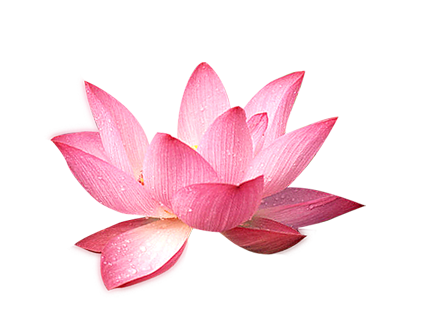 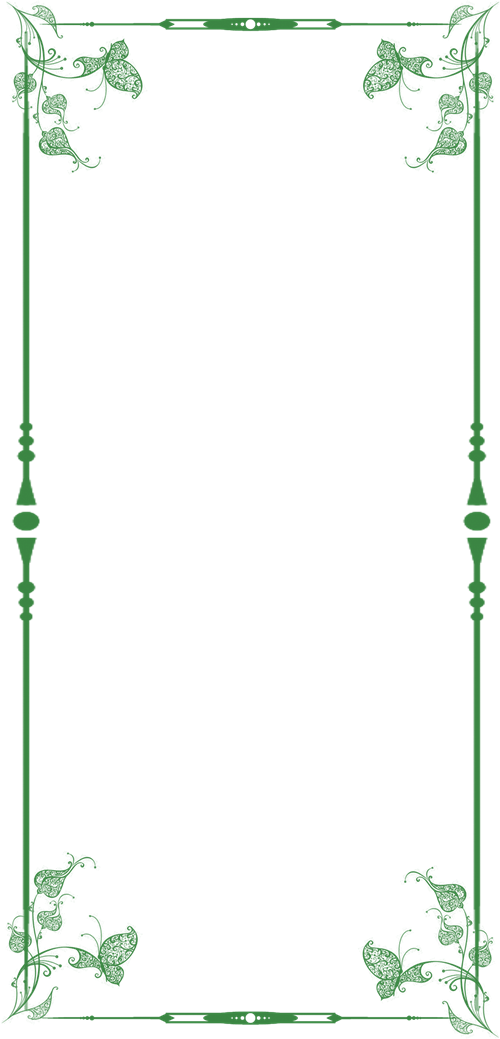 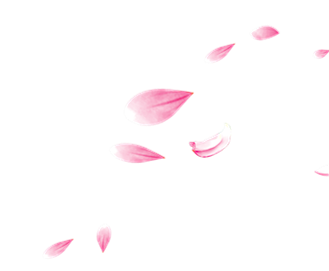 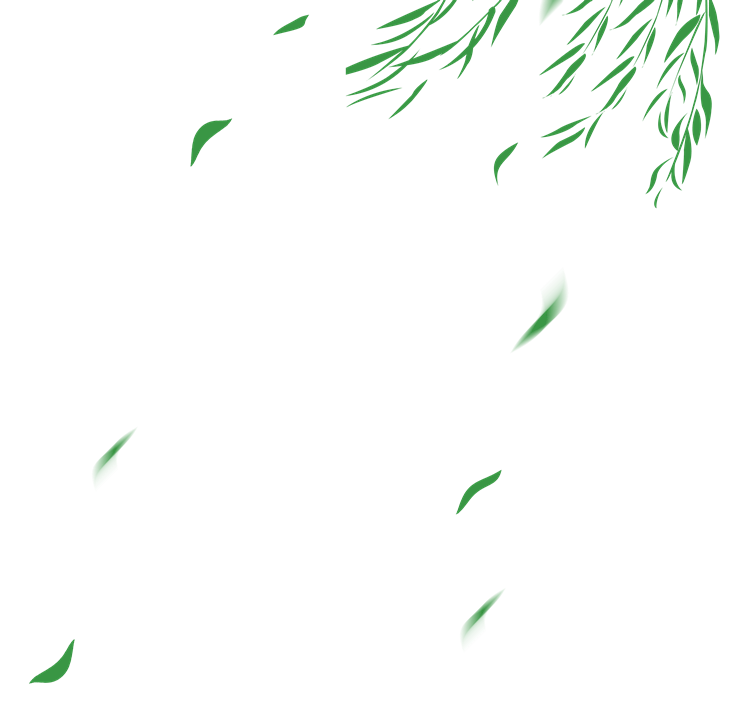 PART     03
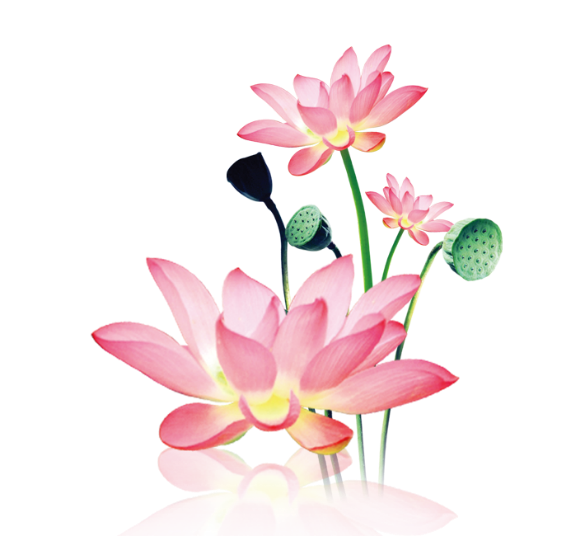 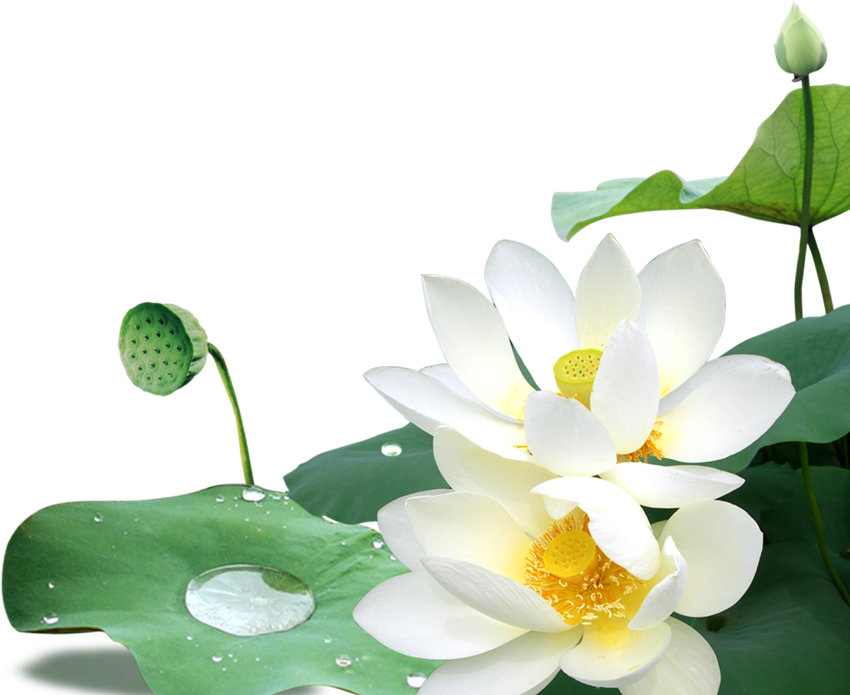 输入您的小标题
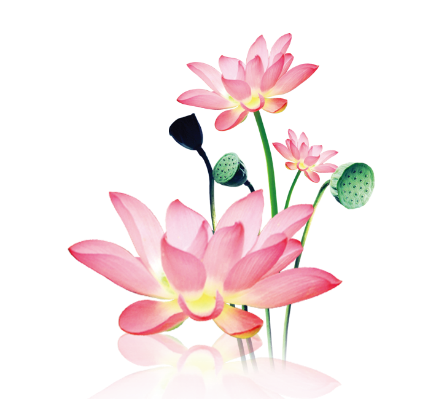 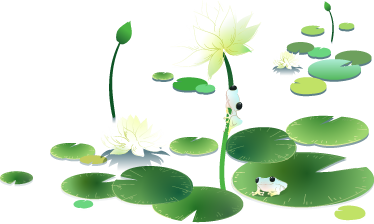 请在这里输入小标题
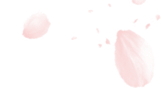 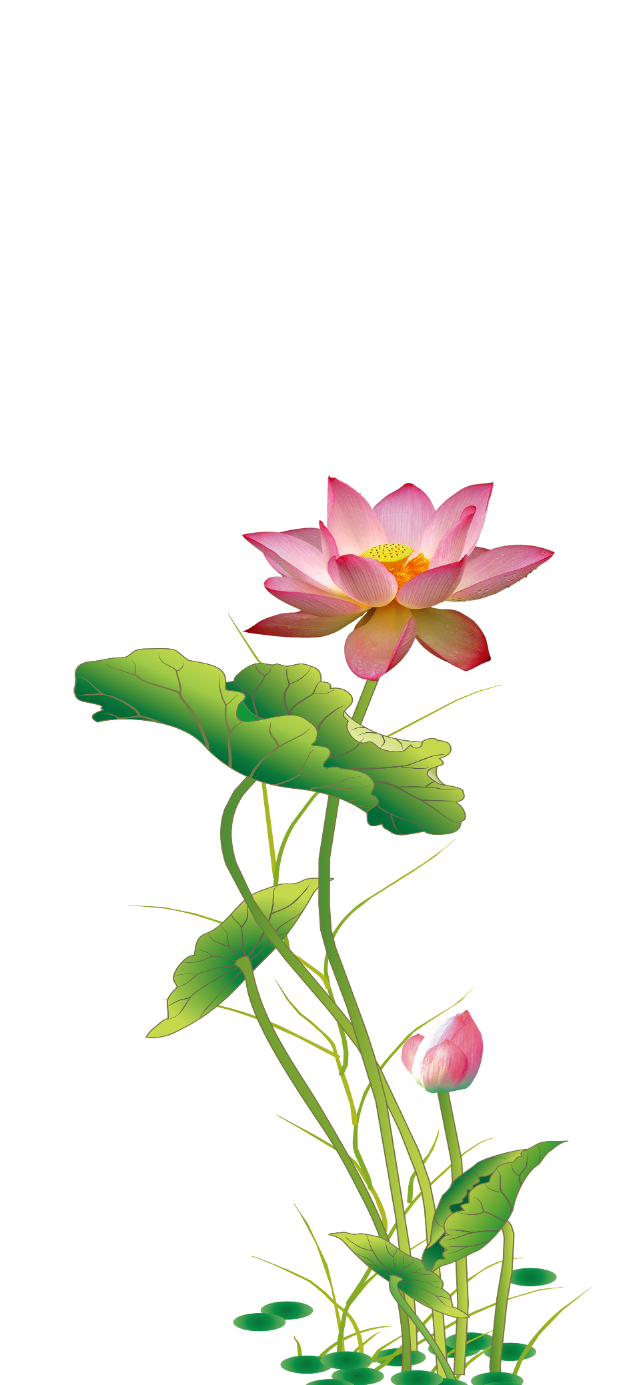 缺    点
优     势
从费用上看可以节省一笔加盟费；
缺点是短期内不能立刻消除客户对本地综合修理厂不放心的顾虑，需要一定时间从服务和技术上消除客户的顾虑
从经营角度看，经营更灵活，不受加盟政策的拘束；
从长远发展看，自主品牌的发展空间更大，用心经营自己的品牌，后期不排除开分店甚至连锁店的可能。
开业初期的发展速度上会受到一定影响。
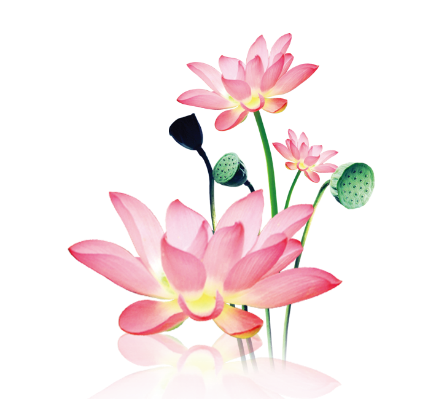 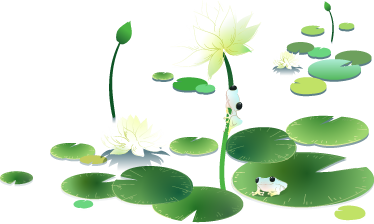 请在这里输入小标题
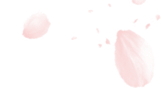 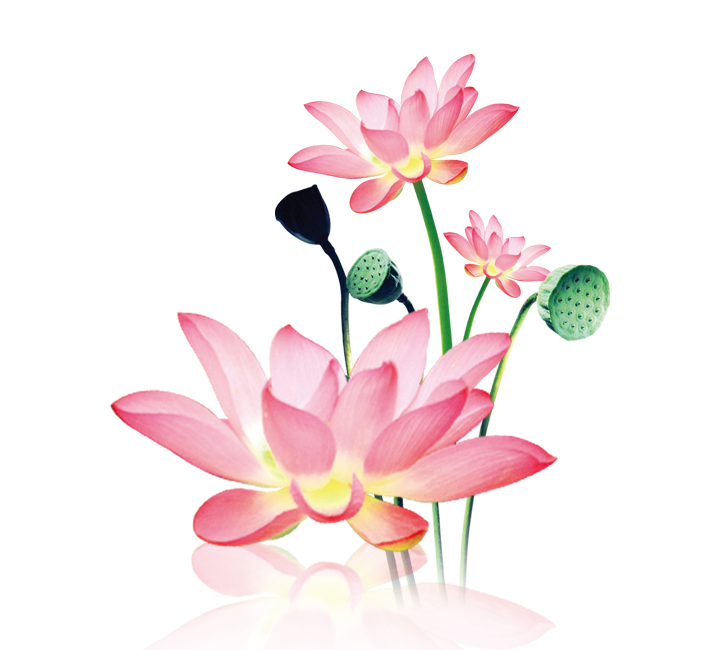 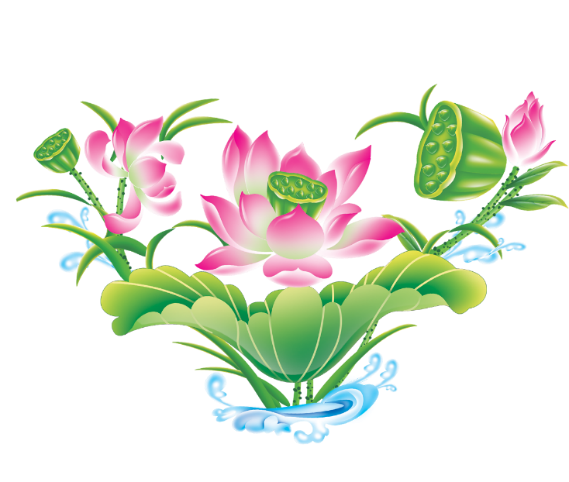 VS
单击此处输入标题
请在这里输入您的主要叙述内容
请在这里输入您的主要叙述内容
单击此处输入标题
请在这里输入您的主要叙述内容
请在这里输入您的主要叙述内容
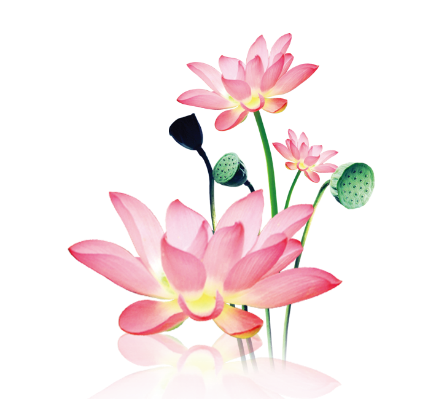 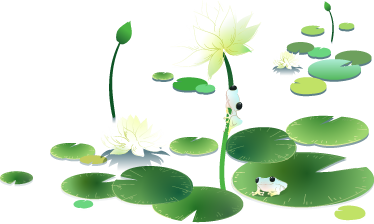 请在这里输入小标题
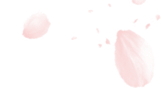 主要内容
标题一
标题六
标题二
这里输入简单的文字概述这里输入简单文字概述简单的文字概述这里输入简单的文字概述这里输入简单的文字概述这里输入简单文字概述简单的文字概述这里输入简单的文字概述
这里输入简单的文字概述这里输入简单文字概述简单的文字概述这里输入简单的文字概述这里输入简单的文字概述这里输入简单文字概述简单的文字概述这里输入简单的文字概述
标题
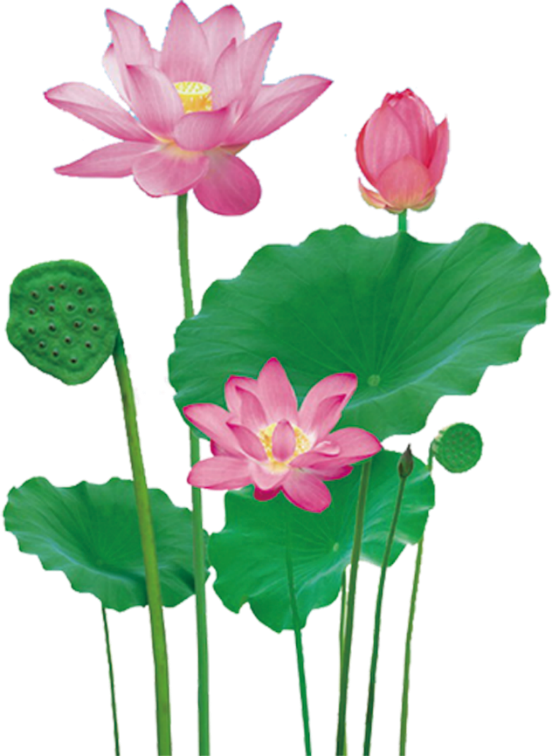 标题五
标题三
标题四
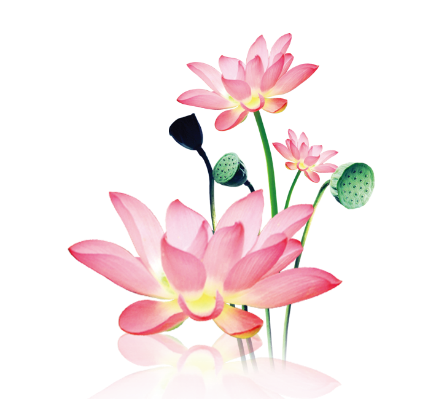 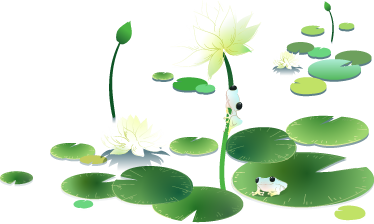 请在这里输入小标题
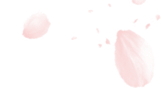 单击此处输入标题
请在这里输入您的主要叙述内容
请在这里输入您的主要叙述内容
01
单击此处输入标题
请在这里输入您的主要叙述内容
请在这里输入您的主要叙述内容
02
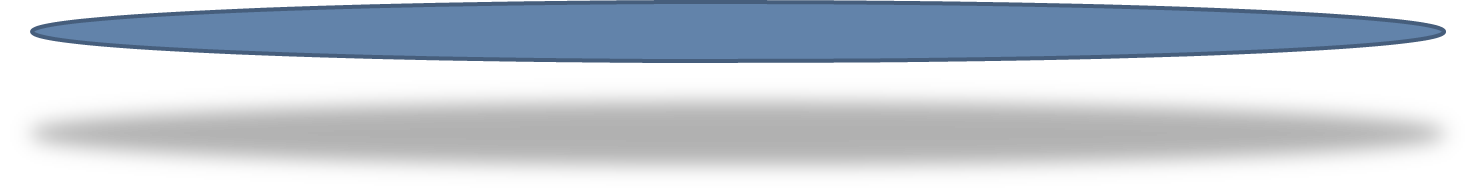 单击此处输入标题
请在这里输入您的主要叙述内容
请在这里输入您的主要叙述内容
03
单击此处输入标题
请在这里输入您的主要叙述内容
请在这里输入您的主要叙述内容
04
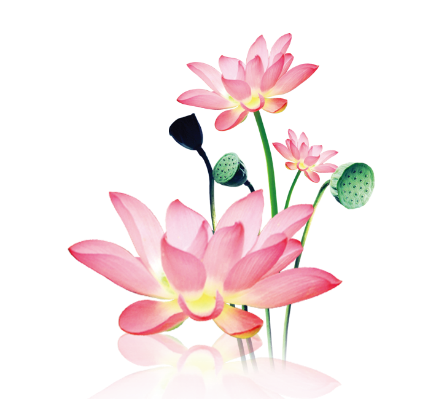 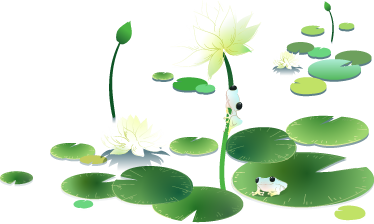 请在这里输入小标题
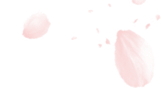 单击此处输入标题
请在这里输入您的主要叙述内容
请在这里输入您的主要叙述内容
单击此处输入标题
请在这里输入您的主要叙述内容
请在这里输入您的主要叙述内容
单击此处输入标题
请在这里输入您的主要叙述内容
请在这里输入您的主要叙述内容
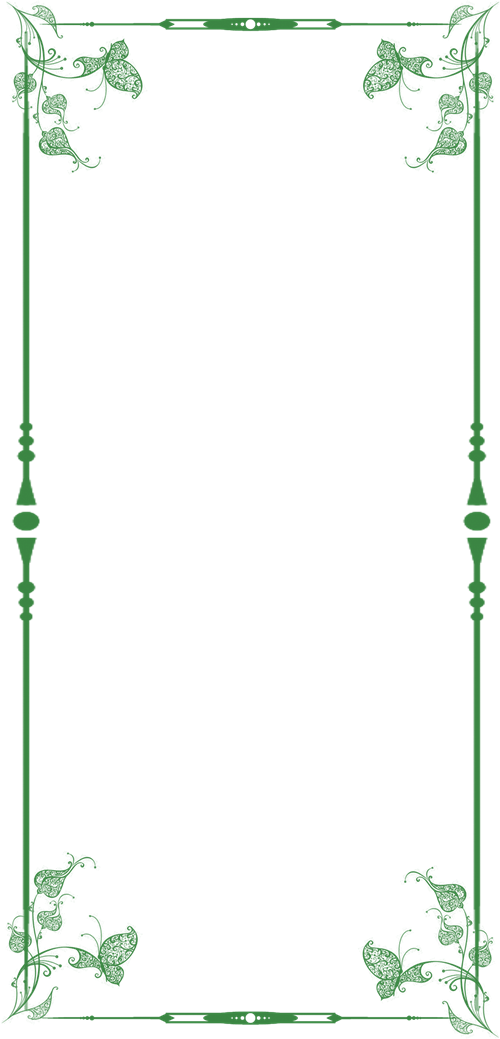 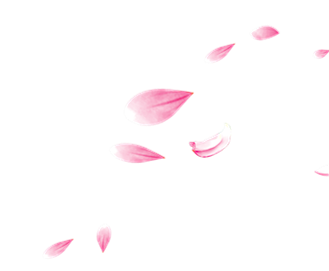 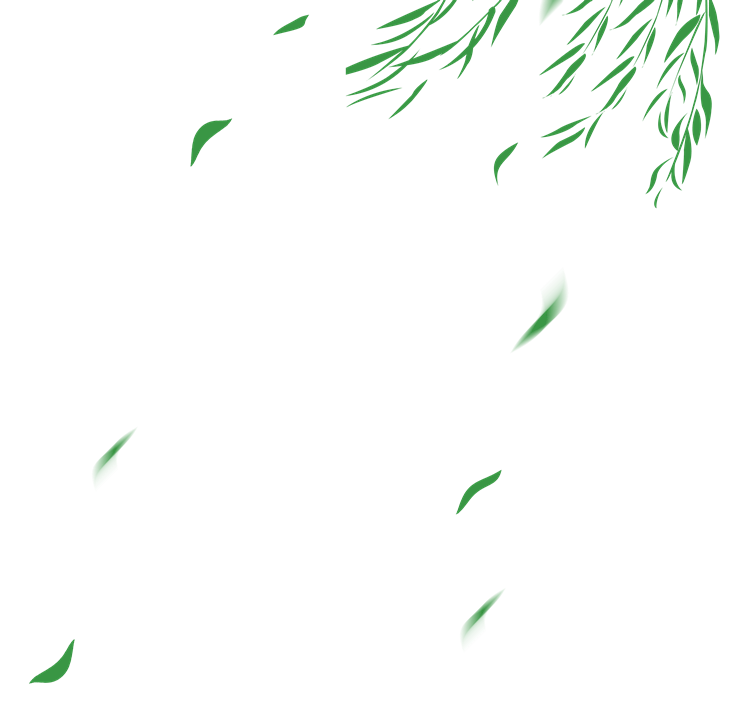 PART     04
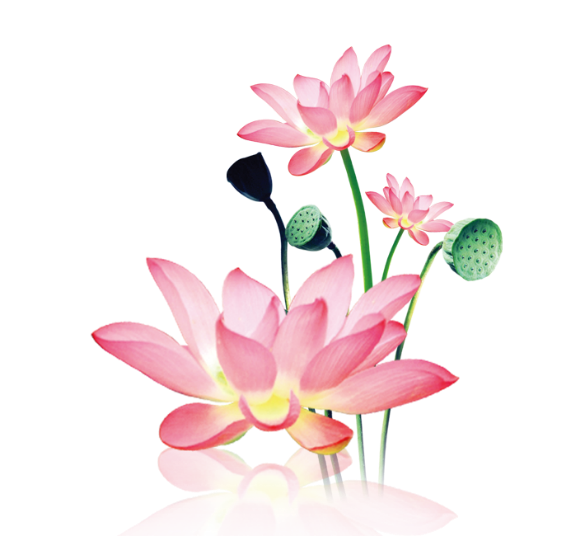 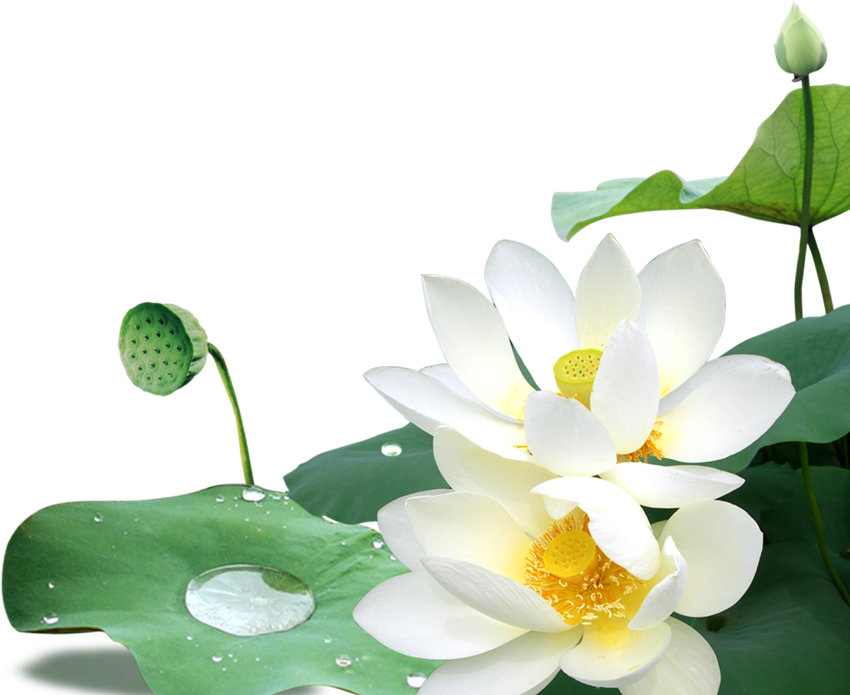 输入您的小标题
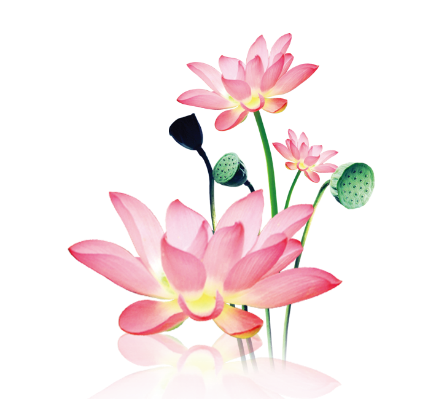 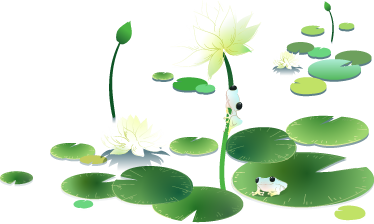 请在这里输入小标题
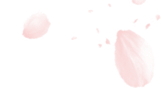 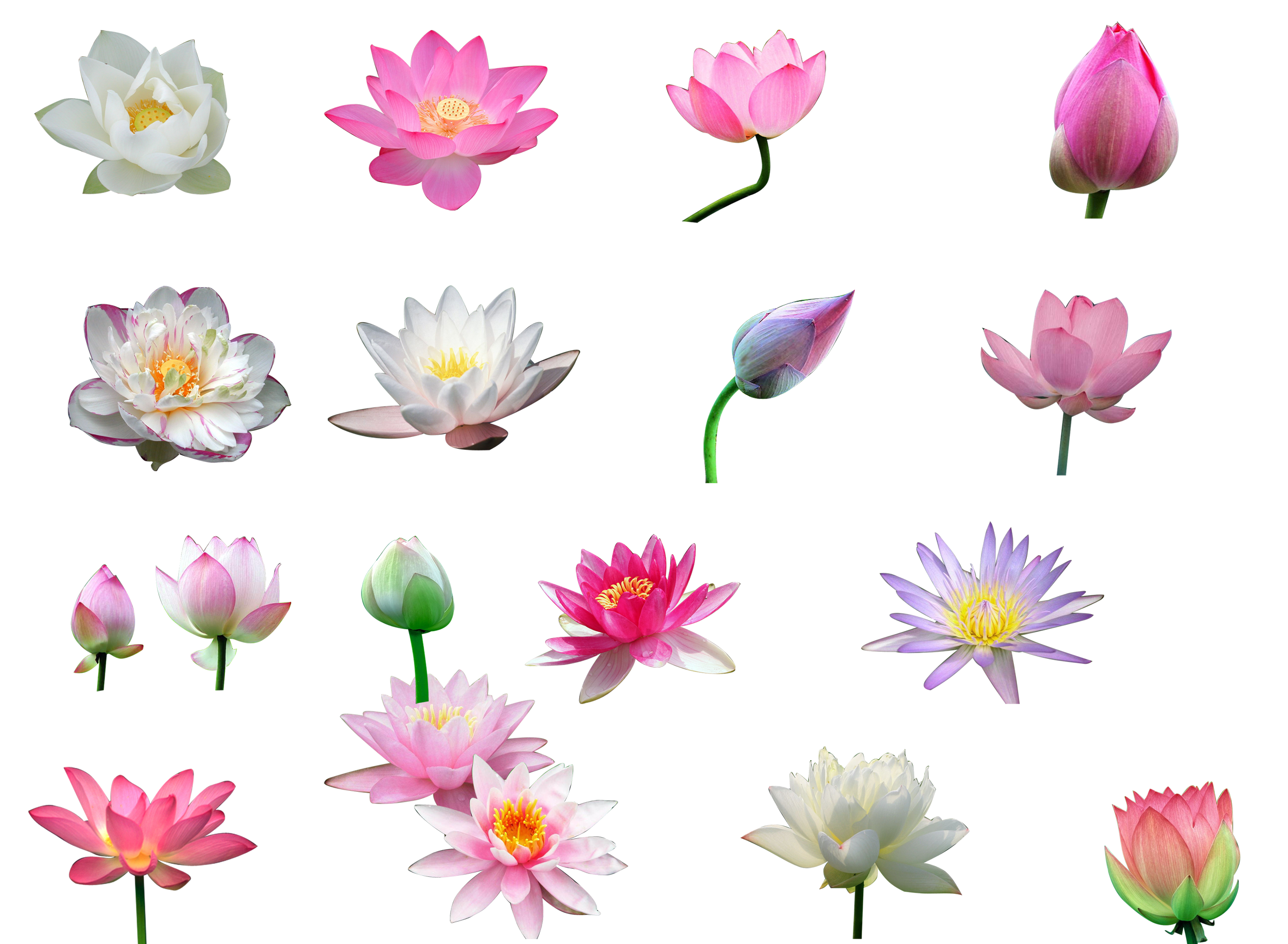 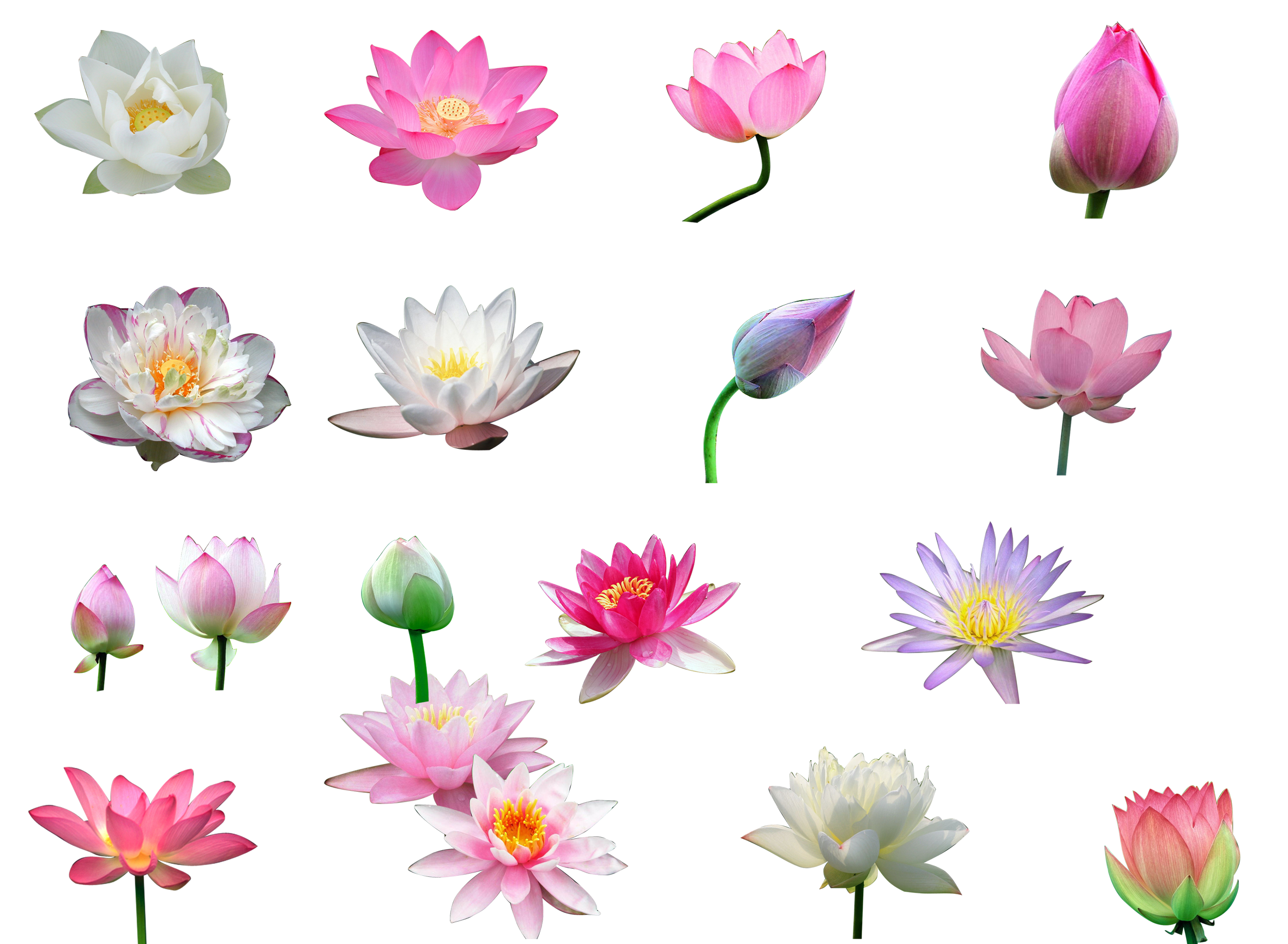 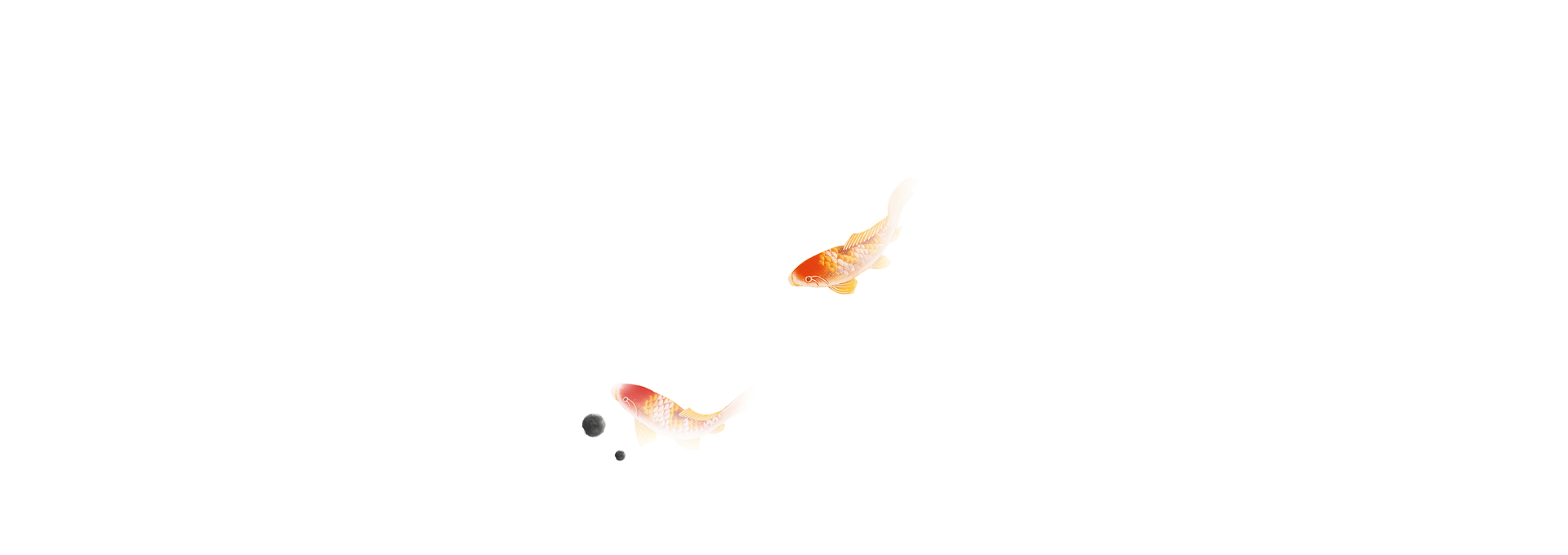 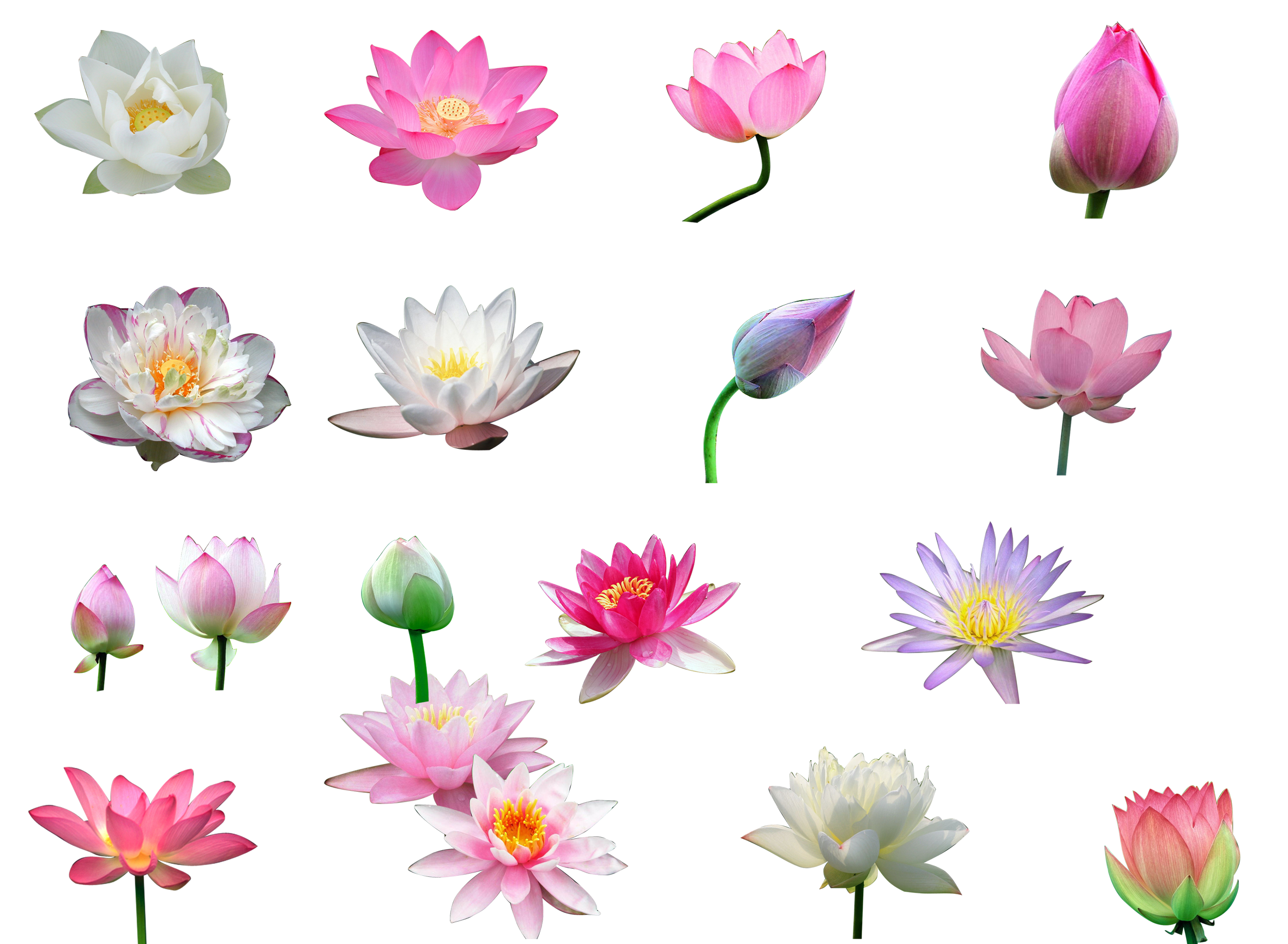 单击此处输入标题
请在这里输入您的主要叙述内容
请在这里输入您的主要叙述内容
单击此处输入标题
请在这里输入您的主要叙述内容
请在这里输入您的主要叙述内容
单击此处输入标题
请在这里输入您的主要叙述内容
请在这里输入您的主要叙述内容
单击此处输入标题
请在这里输入您的主要叙述内容
请在这里输入您的主要叙述内容
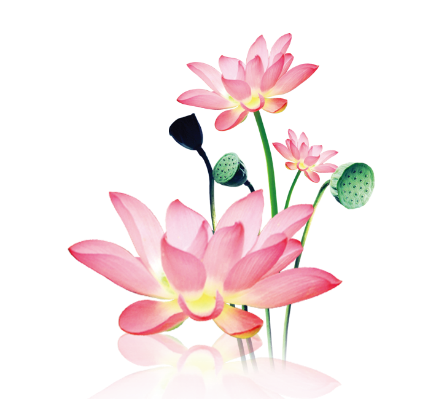 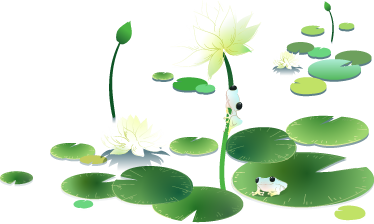 请在这里输入小标题
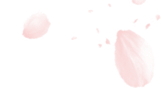 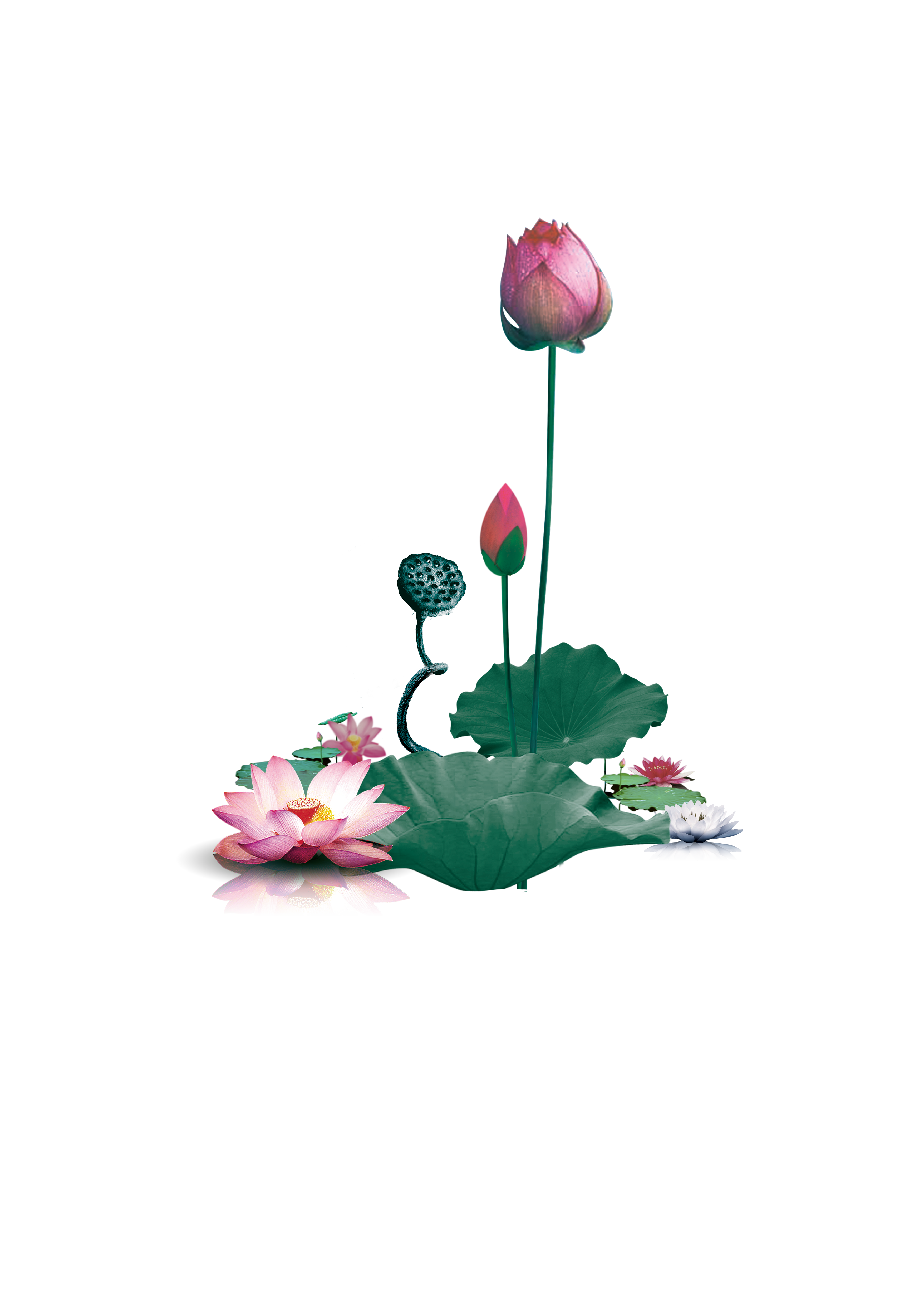 请在此处添加关键字
请在此处添加关键字
请在此处添加您需要的文字内容请在此处添加您需要的文字内容请在此处添加您需要的文字内容请在此处添加您需要的文字内容请在此处添加您需要的文字内容
请在此处添加您需要的文字内容请在此处添加您需要的文字内容请在此处添加您需要的文字内容请在此处添加您需要的文字内容请在此处添加您需要的文字内容
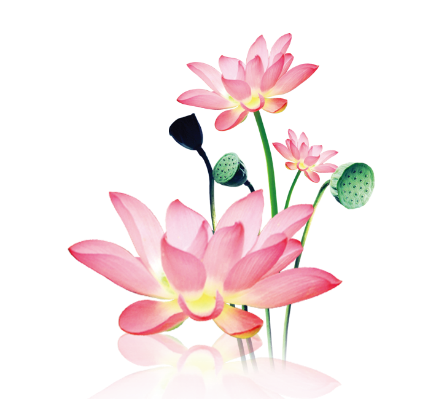 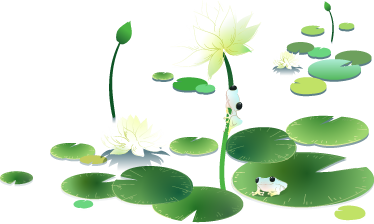 请在这里输入小标题
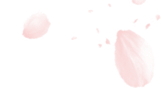 输入标题
输入标题
输入标题
输入标题
输入标题
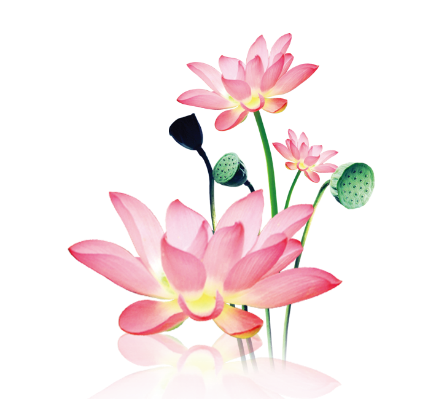 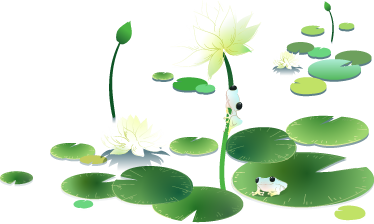 请在这里输入小标题
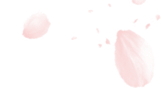 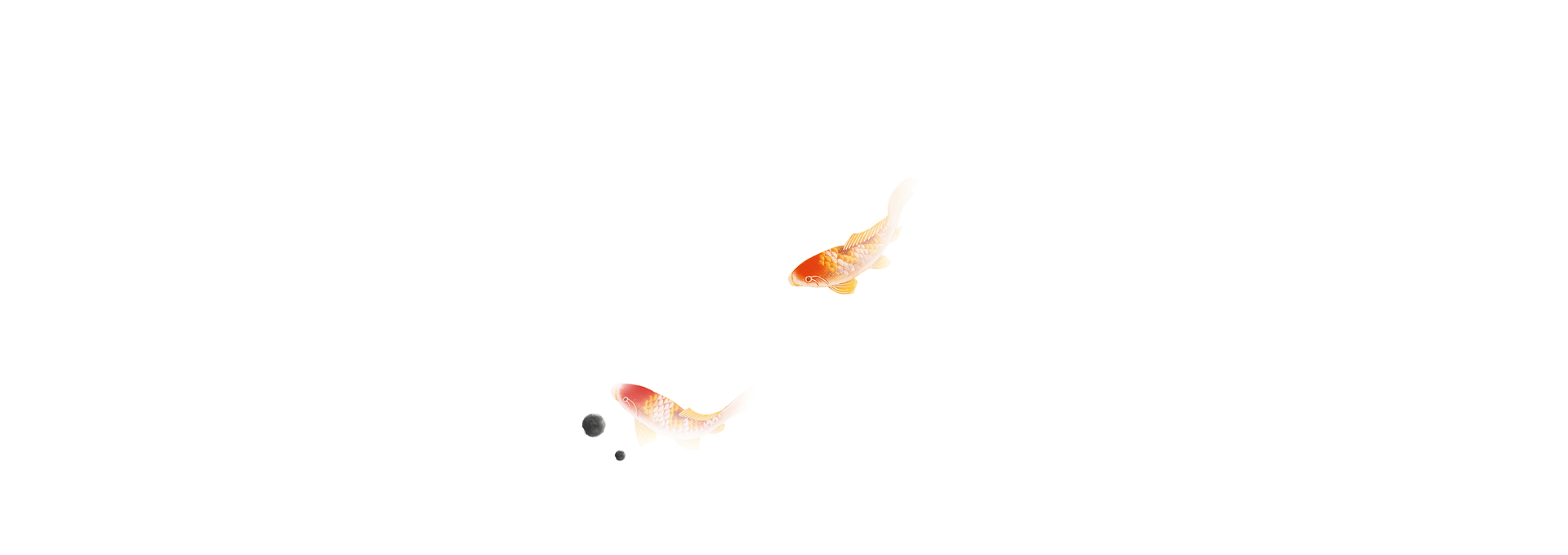 点击添加文字
质量领先者的世界
您的内容打在这里，或者通过复制您的文本后，在此框中选择粘贴，并选择只保留文字。您的内容打在这里，或者通过复制您的文本后，在此框中选择粘贴，并选择只保留文字。您的内容打在这里，或者通过复制您的文本后，在此框中选择粘贴，并选择只保留文字。您的内容打在这里，或者通过复制您的文本后，在此框中选择粘贴，并选择只保留文字。
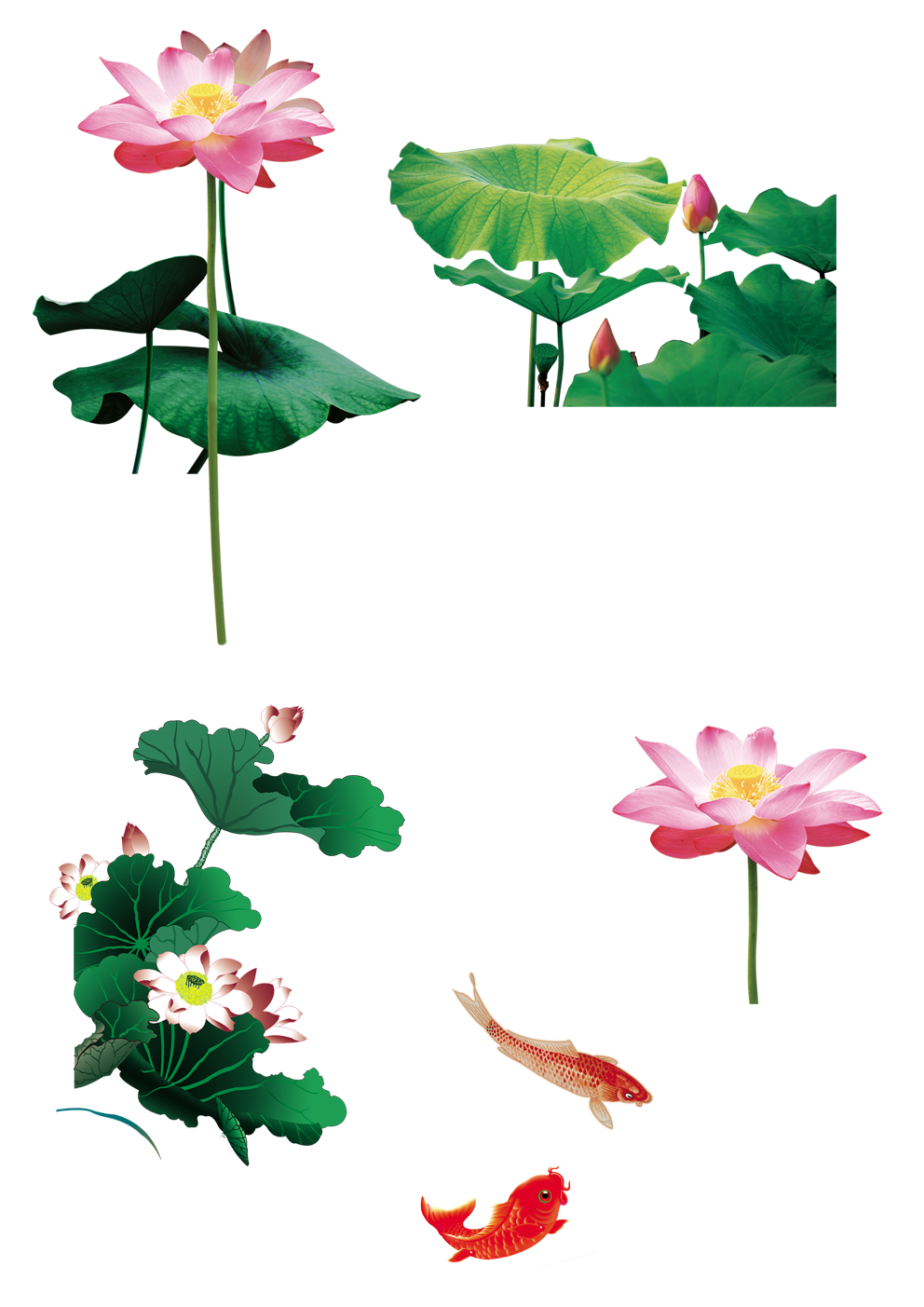 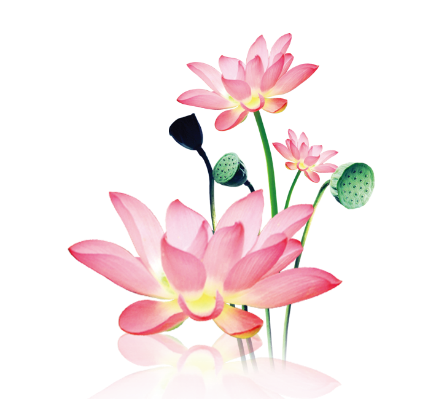 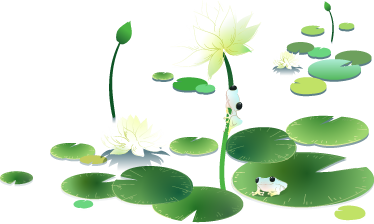 请在这里输入小标题
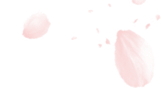 单击此处输入标题
请在这里输入您的主要叙述内容
请在这里输入您的主要叙述内容
单击此处输入标题
请在这里输入您的主要叙述内容
请在这里输入您的主要叙述内容
单击此处输入标题
请在这里输入您的主要叙述内容
请在这里输入您的主要叙述内容
单击此处输入标题
请在这里输入您的主要叙述内容
请在这里输入您的主要叙述内容
单击此处输入标题
请在这里输入您的主要叙述内容
请在这里输入您的主要叙述内容
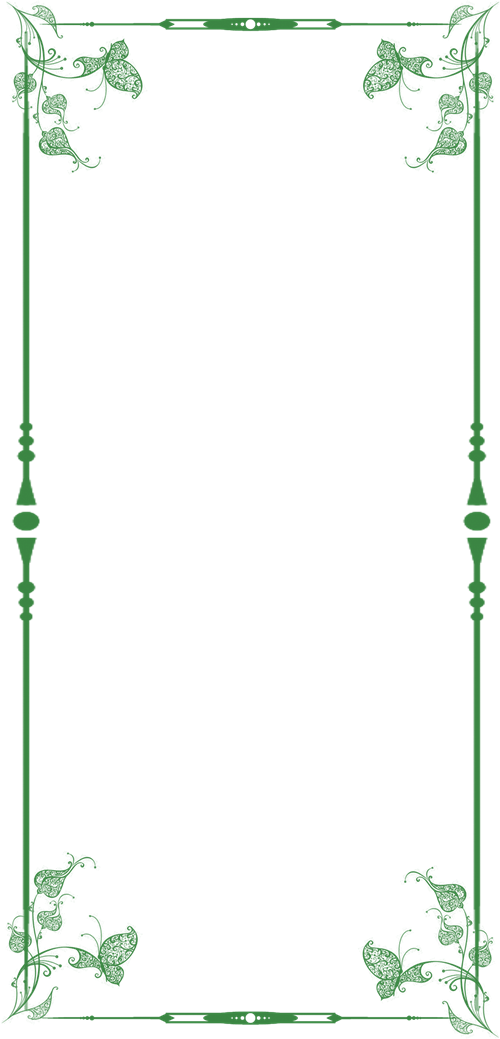 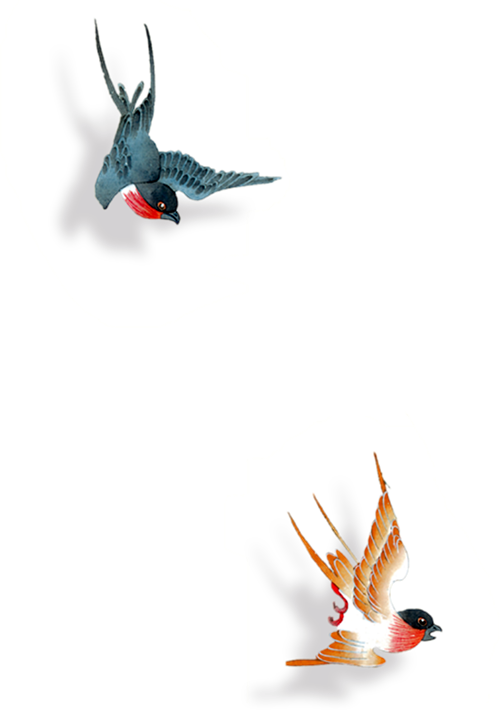 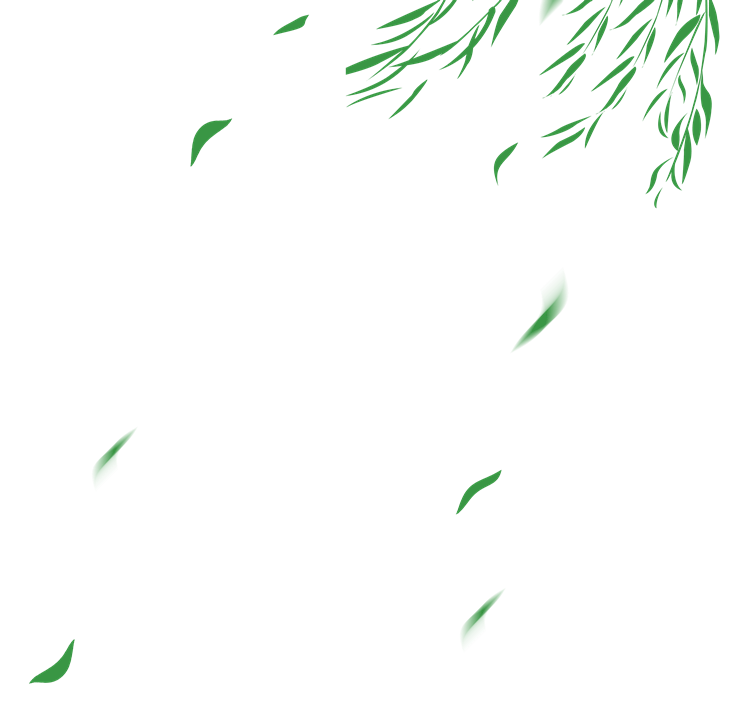 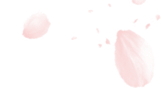 感谢在座各位聆听
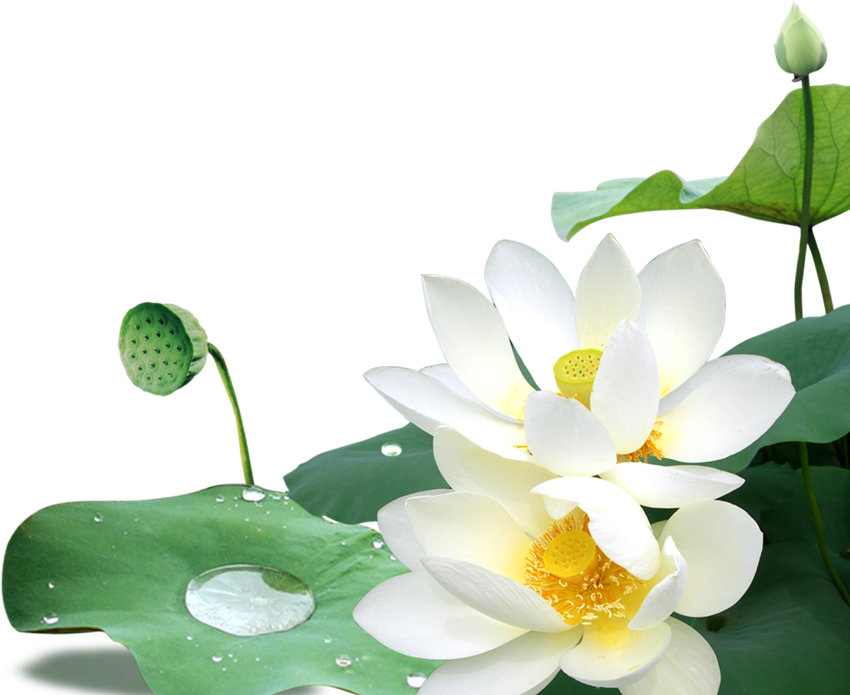 适用于道德讲堂文化交流
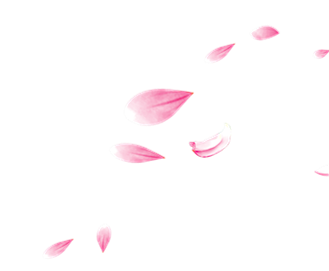